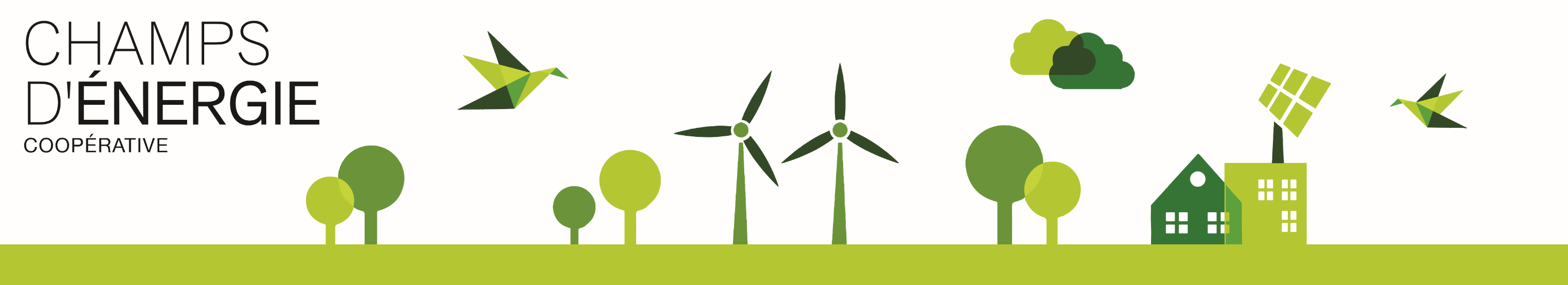 AG ordinaire du 31 mai 2021
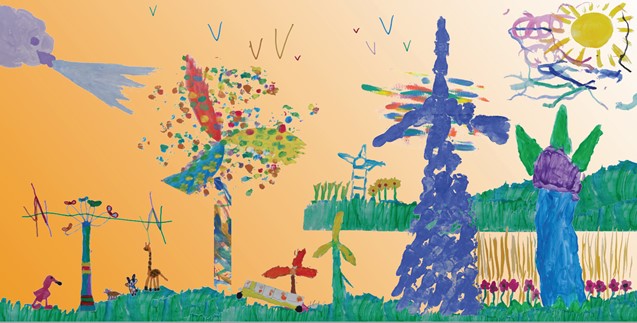 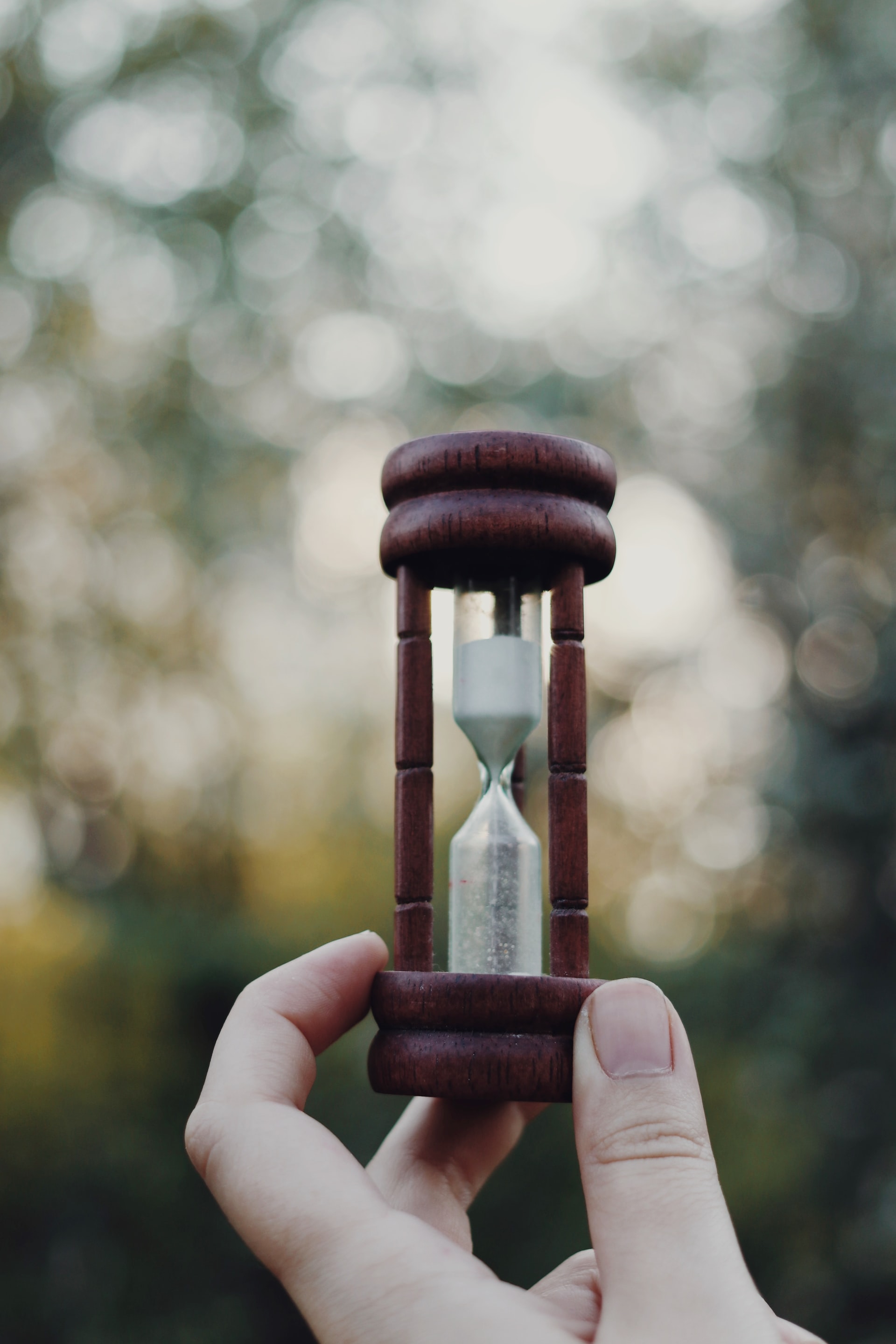 ORDRE DU JOUR
Ordre du jour - vérification présences et procurations   
Approbation PV : AG ordinaire 22/06/2020
Rapport d’activités 2020 & nouvelles des GT
Bilan et résultats 2020 & budget indicatif 2021/2022
Distribution d’un dividende: proposition du CA  
Renouvellement partiel du CA
Votes : 
Approbation des comptes 2020 (bilan et comptes de résultats) et du budget 2021
Décharge aux administrateurs 
Distribution d’un dividende
Election d’un ou plusieurs administrateurs/trices
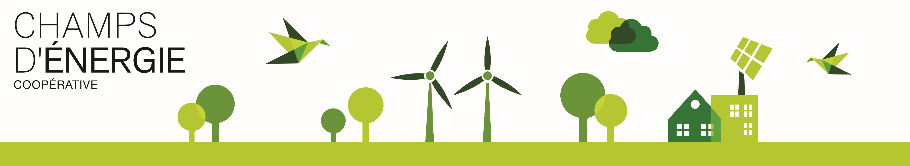 APPROBATION PV
AG ordinaire 22/06/2020
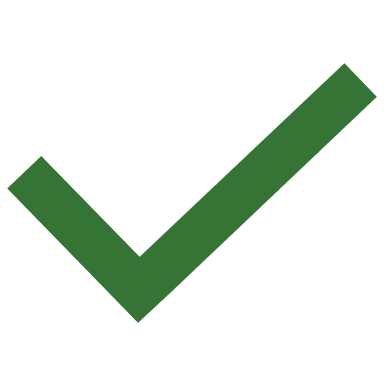 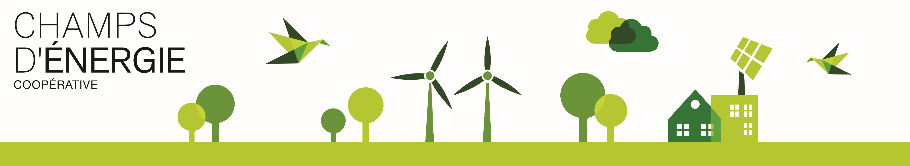 RAPPORT D’ACTIVITÉ 2020
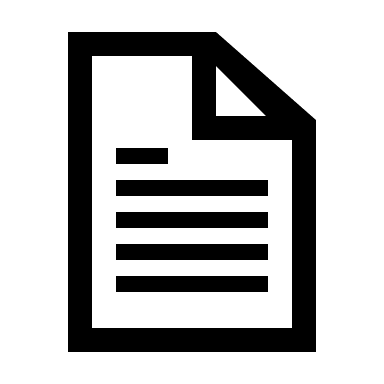 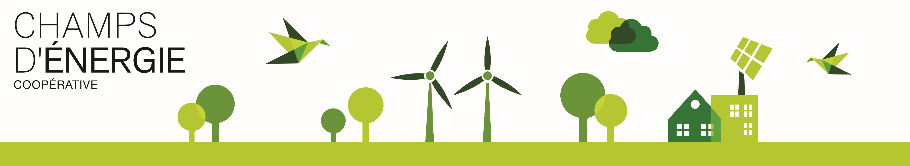 RAPPORT D’ACTIVITÉ 2020
Eléments importants dans la vie de la coopérative
2013
Création
2019
Inauguration de l’éolienne de Marchovelette
Démarrage des groupes de travail 
Engagement d’un chargé de projet
2020
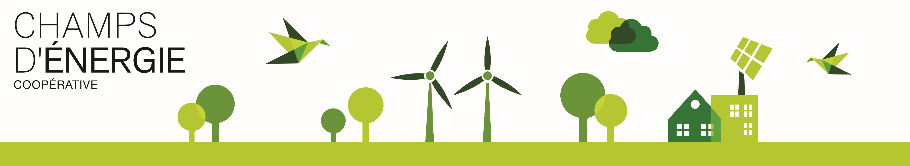 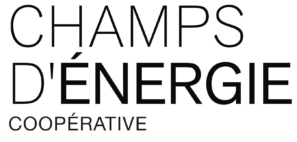 Assemblée Générale
Tou.te.s les coopérateur.trices.s
Définition des grandes orientations stratégiques
Contrôle du Conseil d’administration
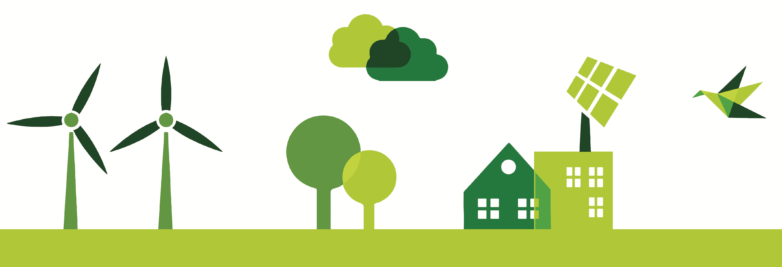 Conseil d’administration
Min 3 – Max 9 administrateur.trices.s élu.e.s par l’Assemblée Générale
Planification et mise en œuvre stratégique
Gestion quotidienne 
Contrôle budgétaire
Représentation
Supervision du travail du chargé de projets
Comité de gestion
Groupes de travail thématiques
Coopérateur.trice.s + min 1 administrateur.trice/groupe
Développement et gestion des projets 
Soutien aux groupes de travail 
Centralisation et partage des infos
Eolien
Biomasse
Photovoltaïque
Chargé de projets
Gouvernance
Finance
Communication
Propositions d’actions, de projets et d’orientations au CA
Suivi des actions et projets approuvés
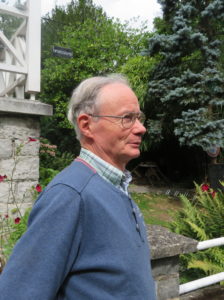 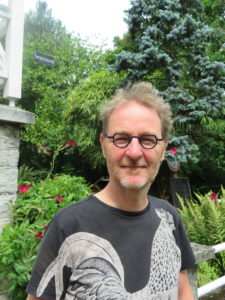 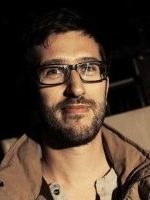 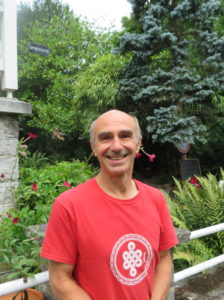 Roger Bourgeois
Quentin Mortier
Frédéric Praillet
Jean Tafforeau
Conseil d’administration 2020
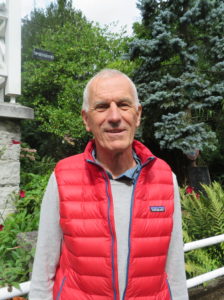 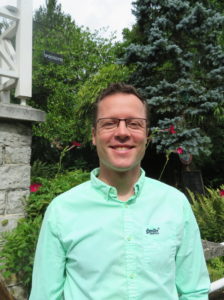 Didier Goetghebuer
Manoël Dujardin
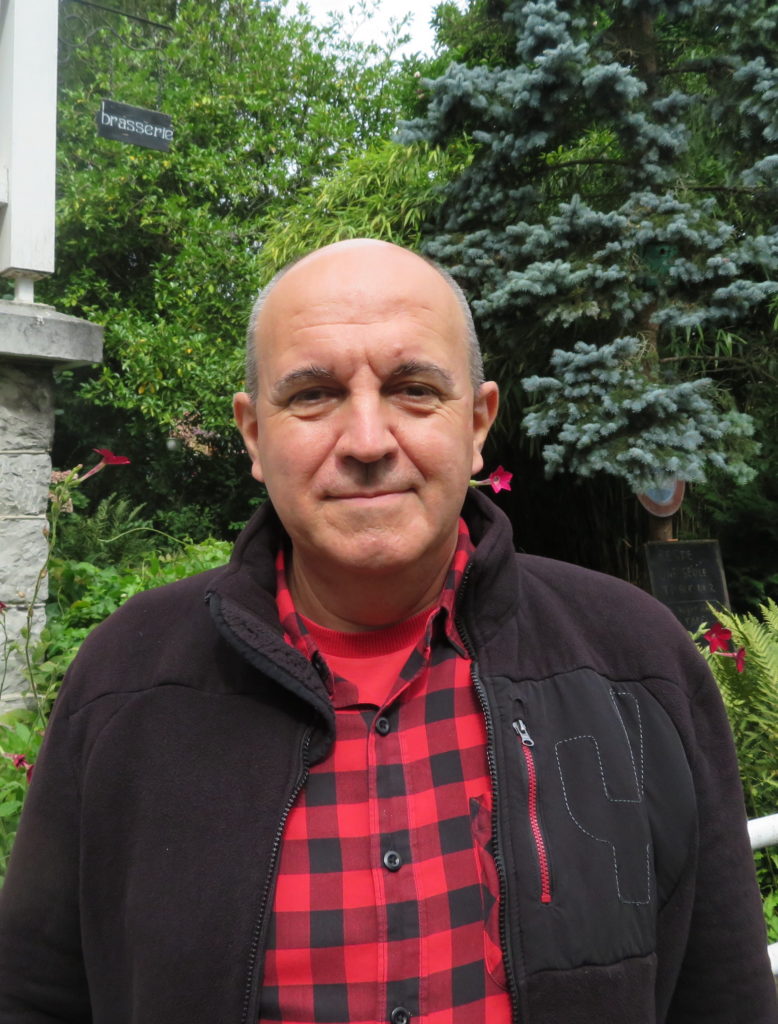 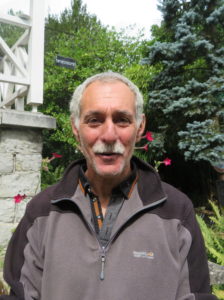 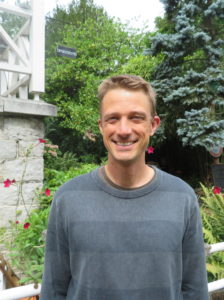 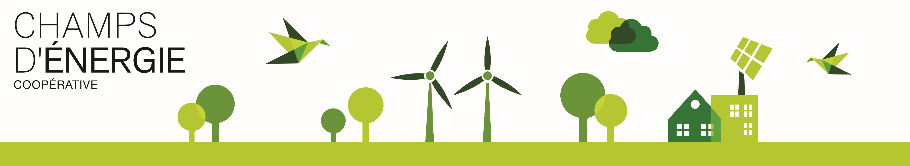 Alain Morel
Roberto Ventura
Jérôme Meessen
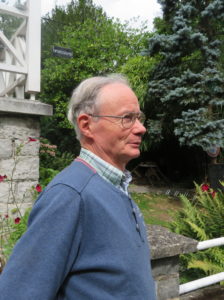 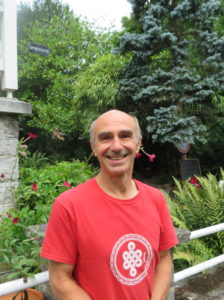 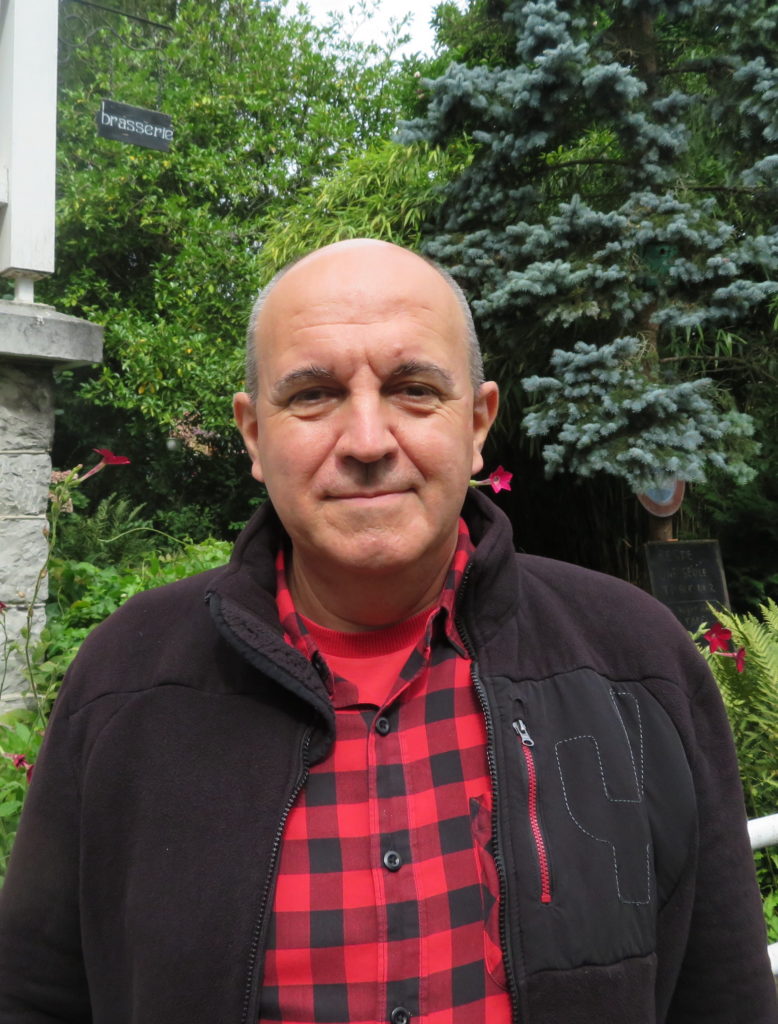 Roger Bourgeois
Jean Tafforeau
Alain Morel
Comité de gestion
&
Chargé de projets
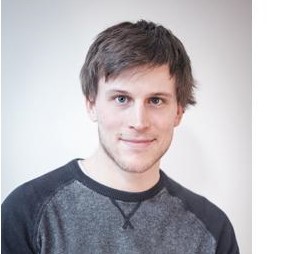 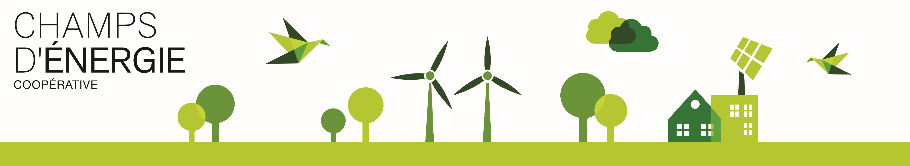 Bastien Van Grunderbeeck
Gestion administrative
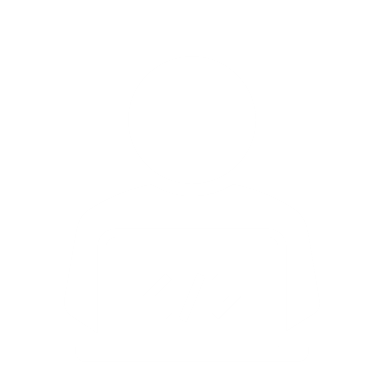 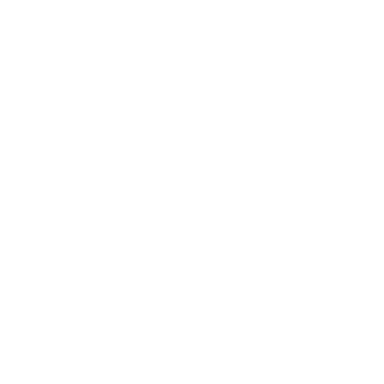 Gestion des données
RGPD
Gestion des coopérateurs
Comptabilité
Adresse email Champs d’Energie
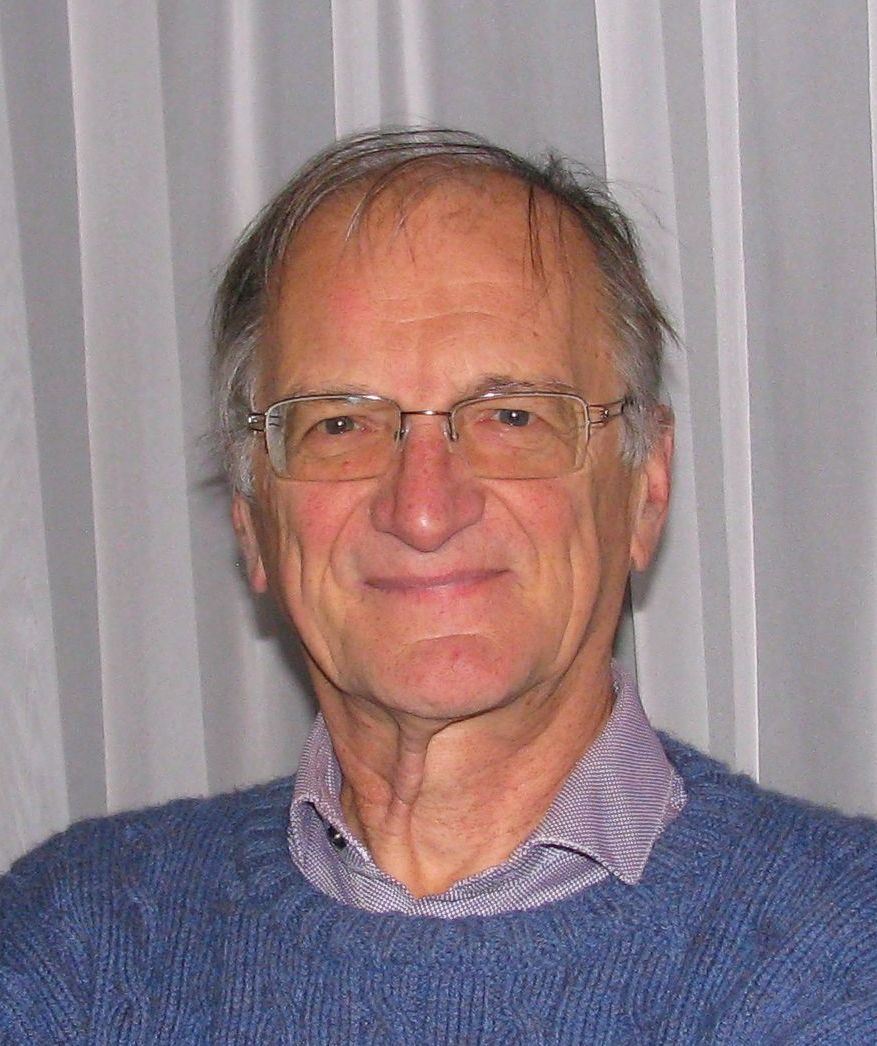 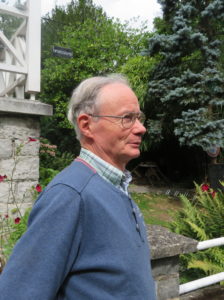 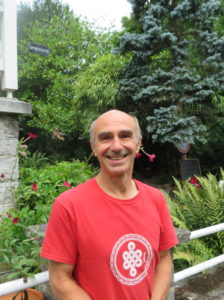 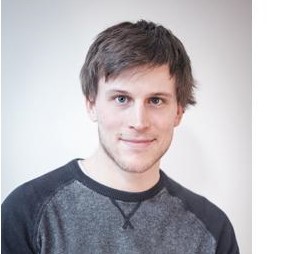 Michel Naniot
Roger Bourgeois
Jean Tafforeau
Bastien Van Grunderbeeck
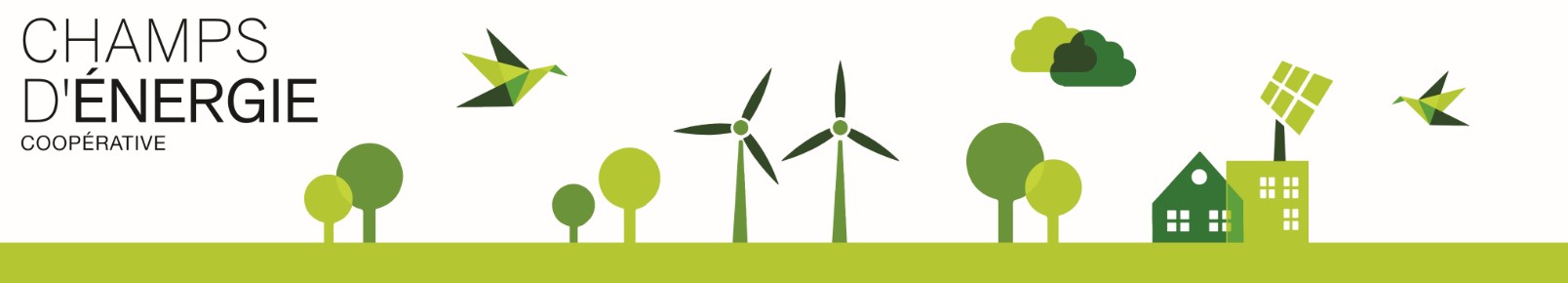 RAPPORT D’ACTIVITÉ 2020 – BESOINS EN FORCES VIVES…
GT Sensibilisation
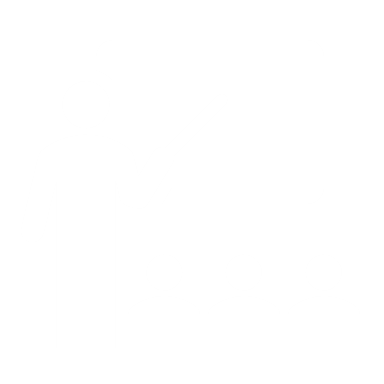 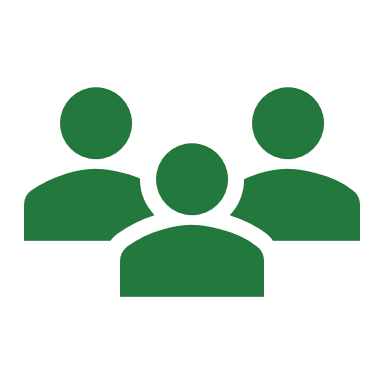 GT Photovoltaïque
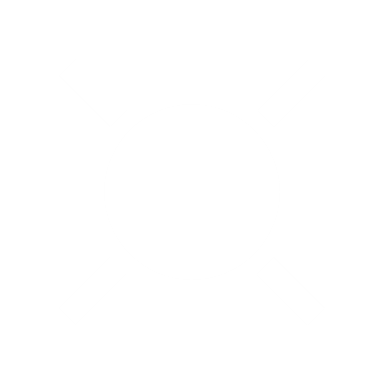 GT Biomasse
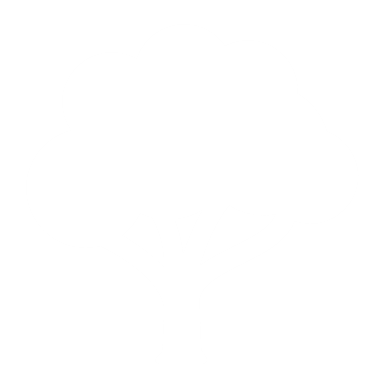 VOUS
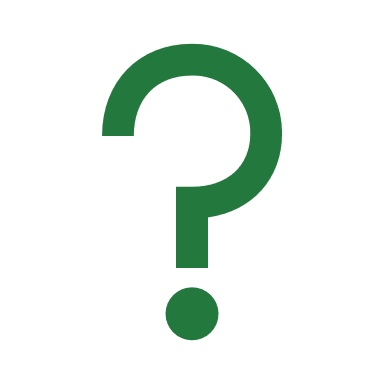 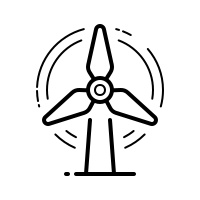 GT Éolien
GT Communication
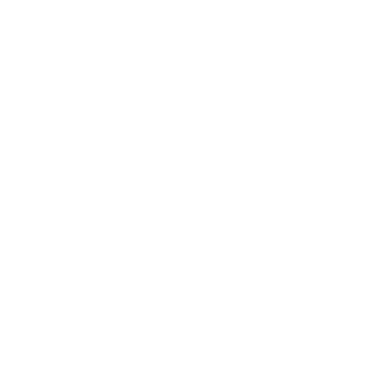 info@champsdenergie.be
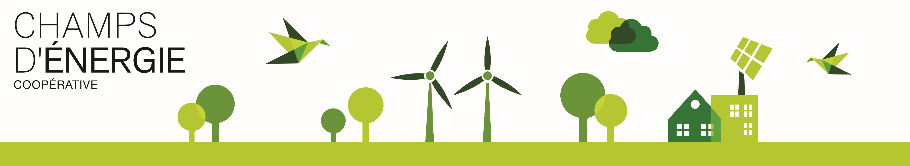 [Speaker Notes: … on a besoin de coopérateurs pour enforcer les groupes de travail existants et aussi pour mettre en place GT sensibilisation ; celui-ci aura notamment comme objectif de donner de l’information dans les écoles]
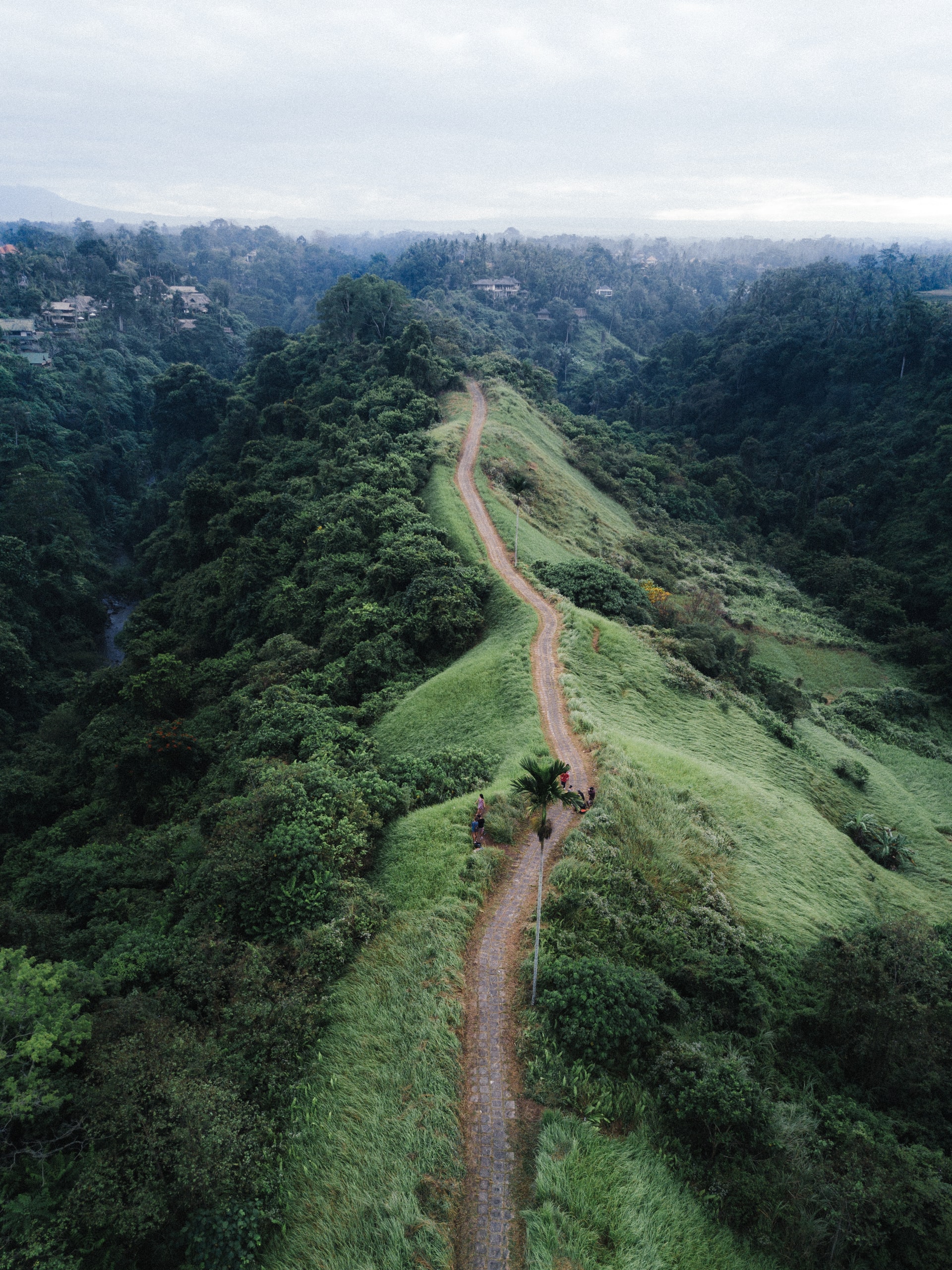 RAPPORT D’ACTIVITÉ – Planning 2021
Appel à l’épargne
Avantage Cociter
Collaboration avec les communes
CoopHub
Gestion des coopérateurs
Mise en place du GT Sensibilisation
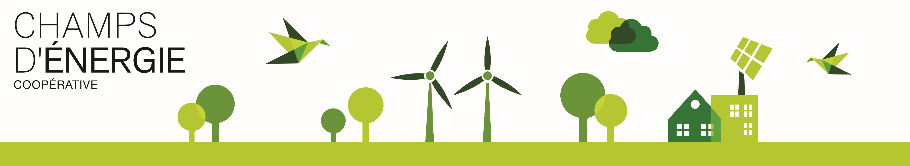 [Speaker Notes: Un nouvel appel à l’épargne sera lancé dès que possible, notamment pour permettre aux nouveaux coopérateurs de bénéficier d’un avantage sur leur affiliation chez Cociter.
 
On poursuivra également le développement de l’application « Coophub » pour la gestion des coopérateurs 
 
Enfin, la collaboration avec les instances communales va être renforcée, tant à Fernelmont qu’avec celles des communes avoisinantes.]
GROUPES DE TRAVAIL Activités 2020 et planning 2021
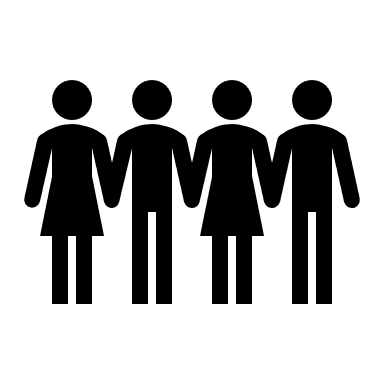 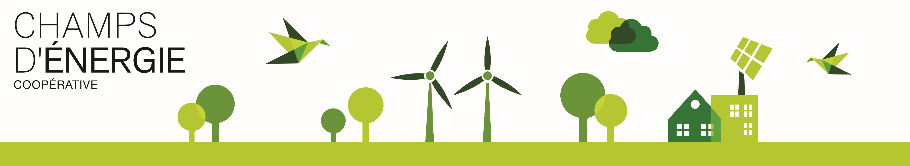 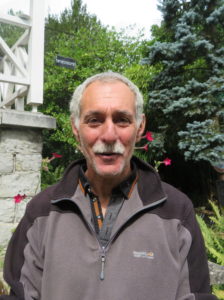 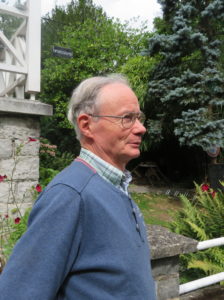 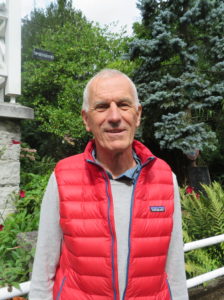 Roberto Ventura
Didier Goetghebuer
Roger Bourgeois
GT 
Finance*
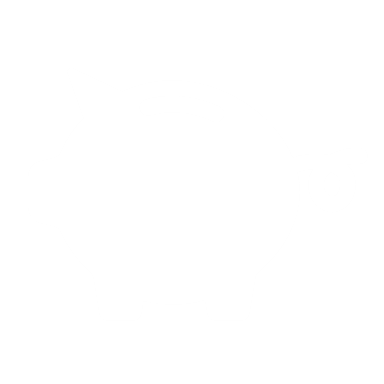 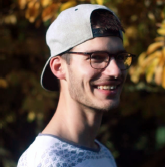 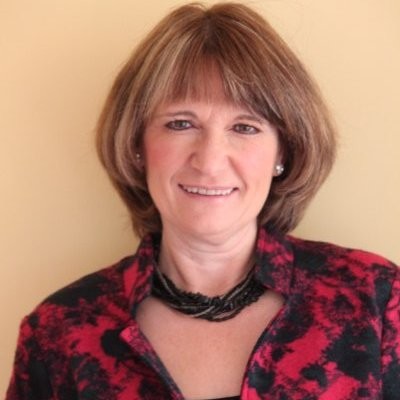 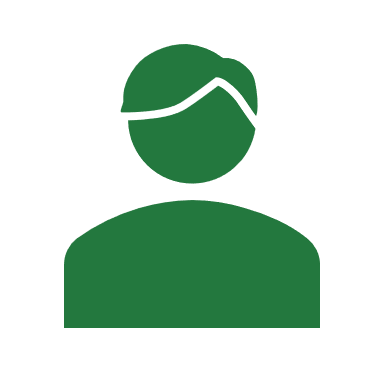 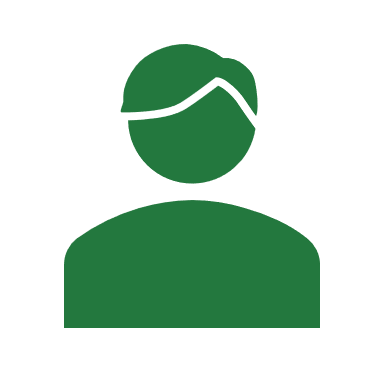 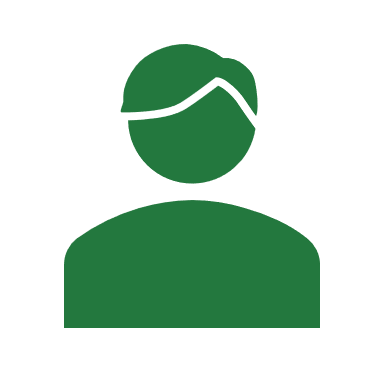 Monique Lafontaine
Benoît Fortz
Bernard Custinne
Michel Legros
Selim Lemsi
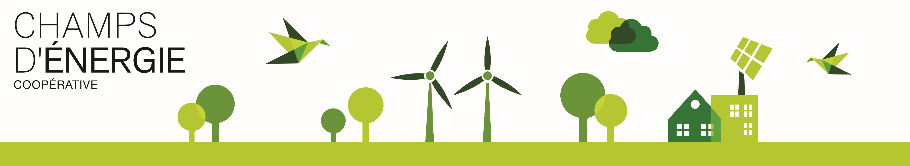 * Groupe de travail temporaire
LES GROUPES DE TRAVAIL – GT FINANCE
Activités 2020
Politique -
Gestion des fonds de la coopérative
Distribution des dividendes
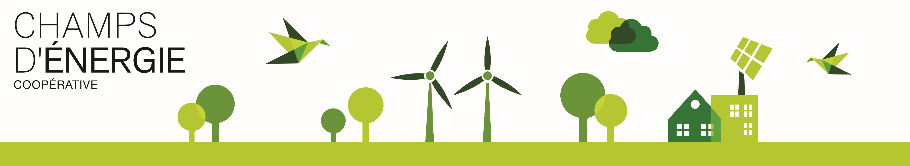 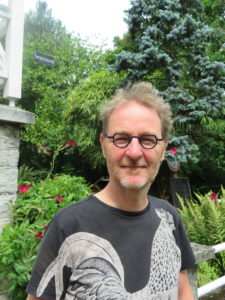 Quentin Mortier
GT 
Gouvernance*
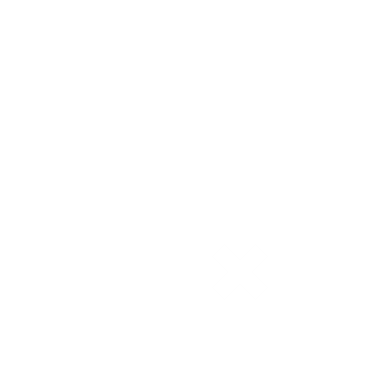 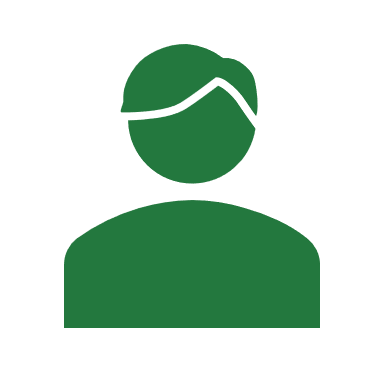 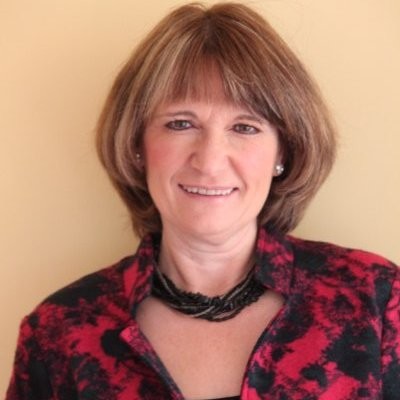 Monique Lafontaine
Bernard Custinne
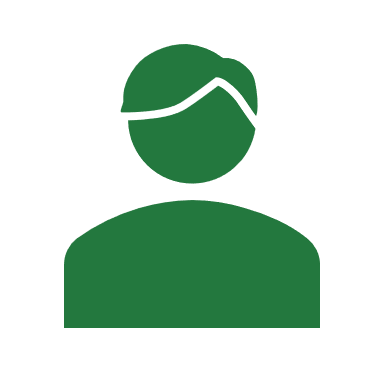 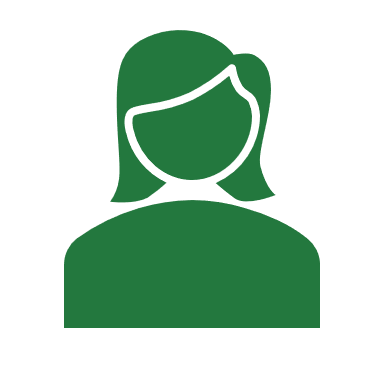 Sébastien De Boel
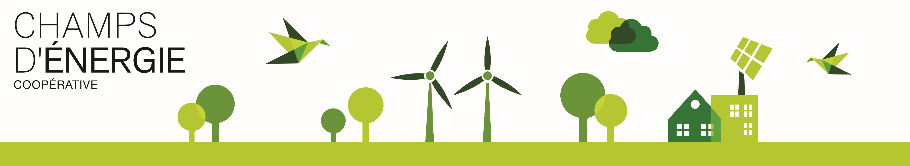 (Camille Focant)
* Groupe de travail temporaire
LES GROUPES DE TRAVAIL – GT GOUVERNANCE
Activités 2020
Nouveau code des sociétés et des associations 
Révision des statuts de la coopérative
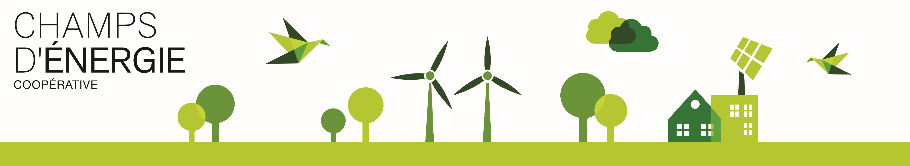 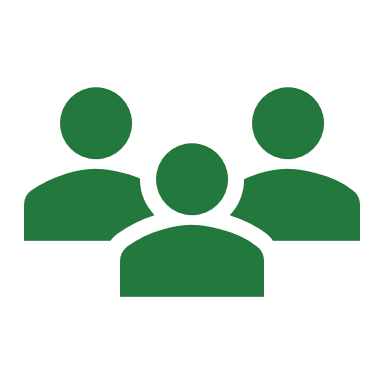 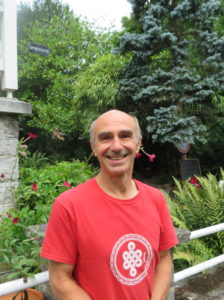 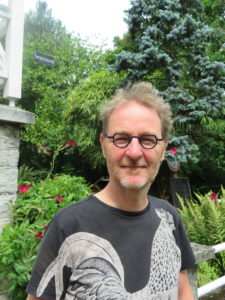 VOUS
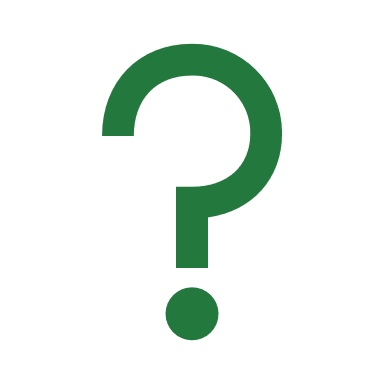 Jean Tafforeau
Quentin Mortier
GT Communication
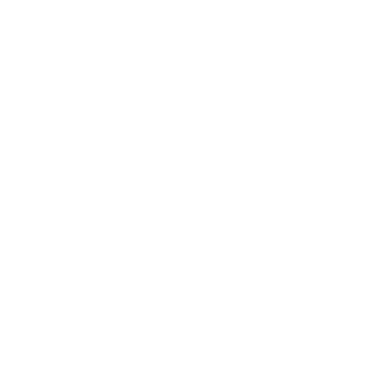 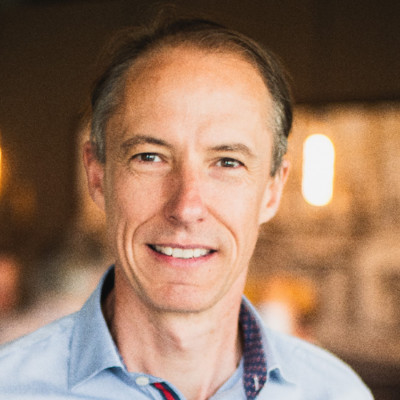 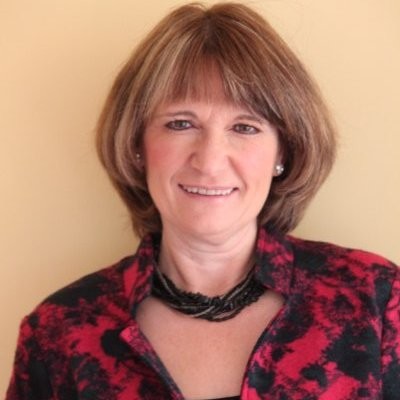 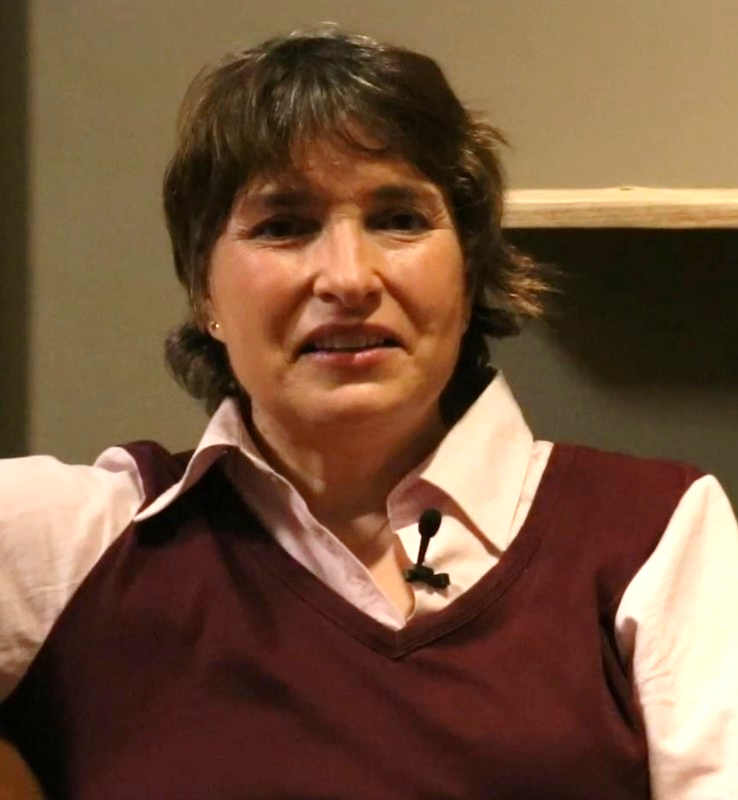 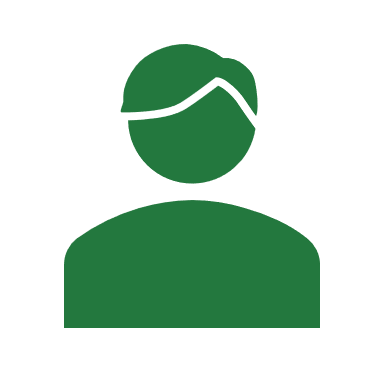 Monique Lafontaine
Scott Garlick
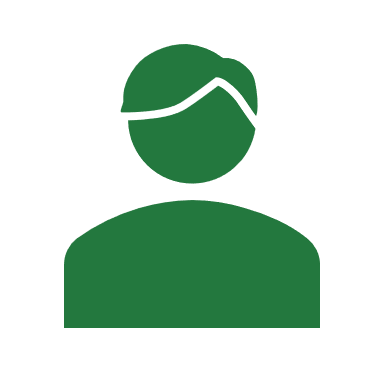 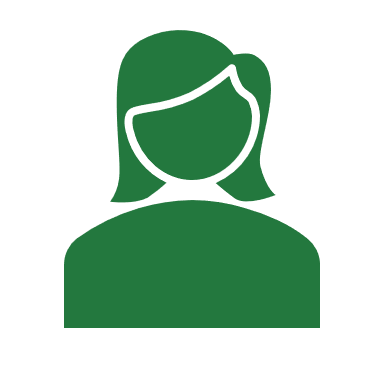 Véronique Senterre
Bernard Custinne
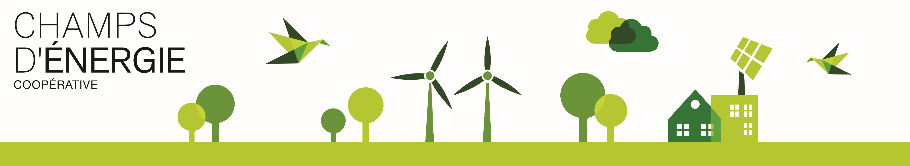 Selim Lemsi
Sophie Fortz
LES GROUPES DE TRAVAIL – GT COMMUNICATION
Activités 2020
Mise à jour site Internet
Mailings à destination des coopérateurs
Promotion appel à l’épargne
Enquête Cociter
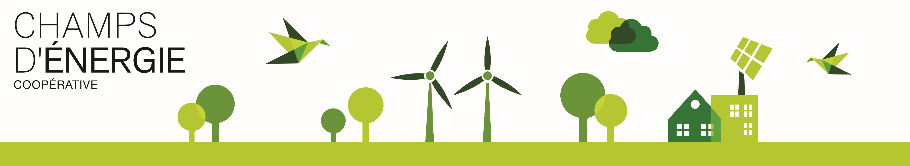 LES GROUPES DE TRAVAIL – GT COMMUNICATION
Planning 2021
Communication vers et entre coopérateurs
Promotion de Cociter (achat groupé)
Appel à l’épargne (focus sur projets concrets)
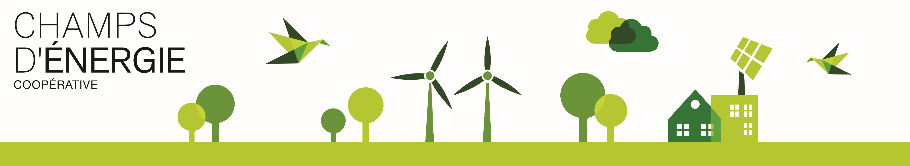 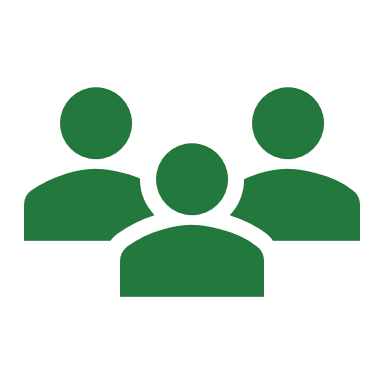 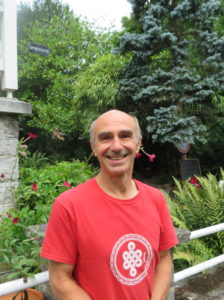 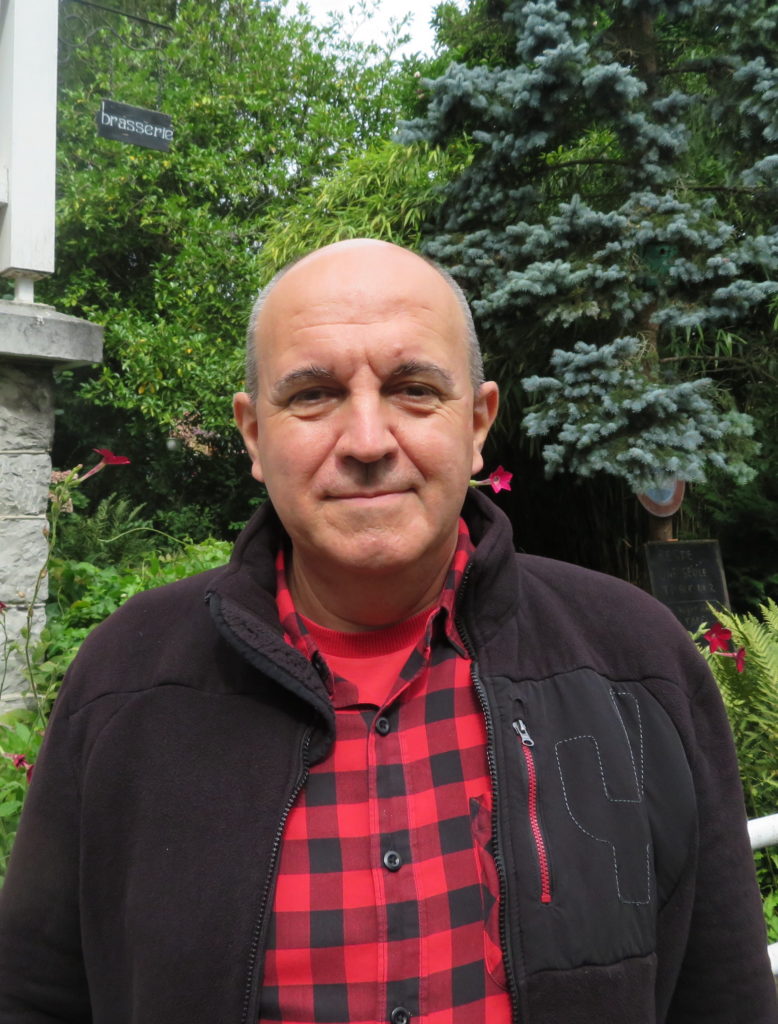 VOUS
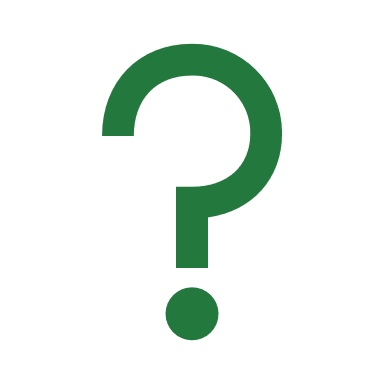 Jean Tafforeau
Alain Morel
GT Photovoltaïque
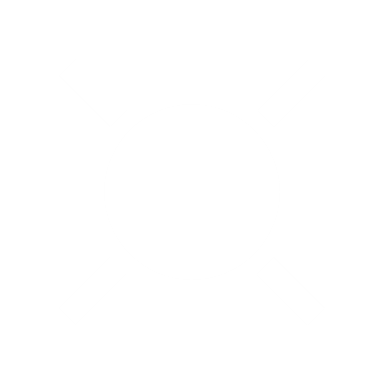 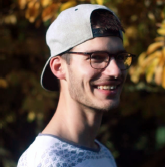 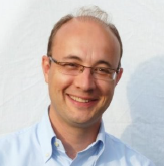 Benoît Fortz
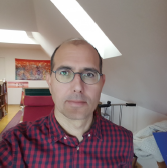 Raphaël Lhomme
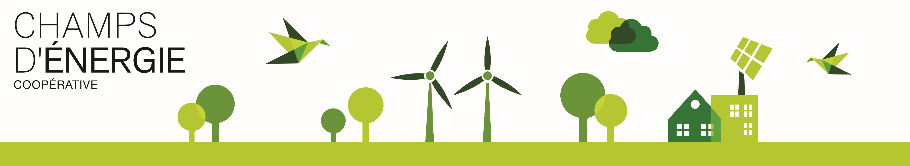 Didier Brosemer
LES GROUPES DE TRAVAIL – GT PHOTOVOLTAÏQUE
Activités 2020
Prospection / identification nouveaux sites de production
Monitoring installations existantes
Projet mixte PhV et chaudière bois (Fabrique Circuit Court – Suarlée)
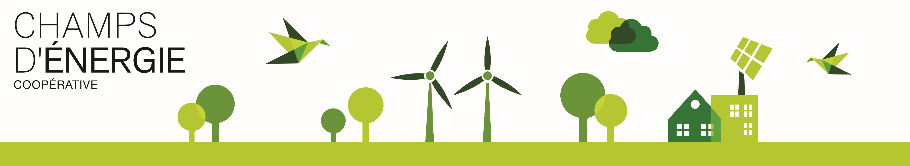 LES GROUPES DE TRAVAIL – GT PHOTOVOLTAÏQUE
Planning 2021
Prospection / identification nouveaux sites de production
Monitoring installations existantes
Développement de nouveaux projets
Paysans Artisans (Floreffe)
Biocap (Marcinellle)
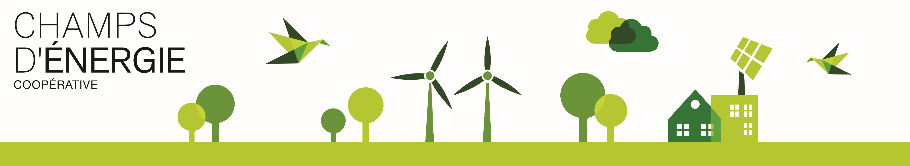 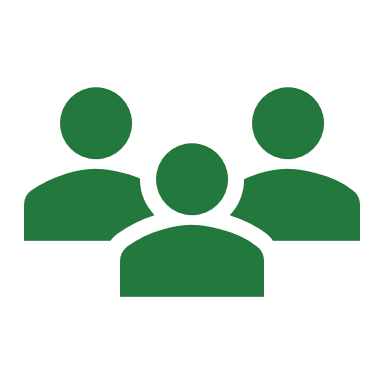 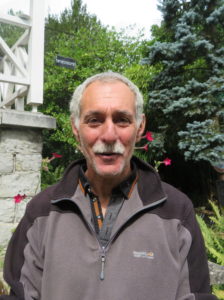 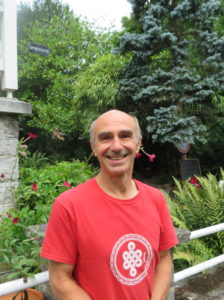 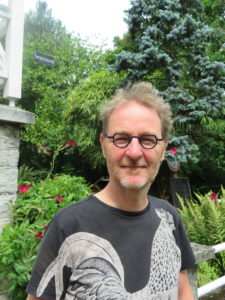 VOUS
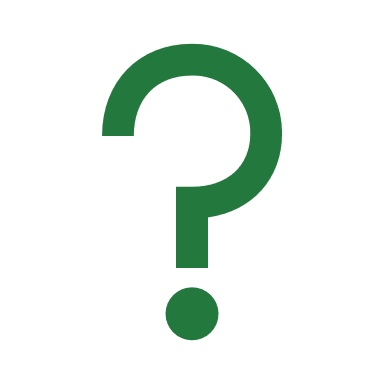 Roberto Ventura
Jean Tafforeau
Quentin Mortier
GT 
Biomasse
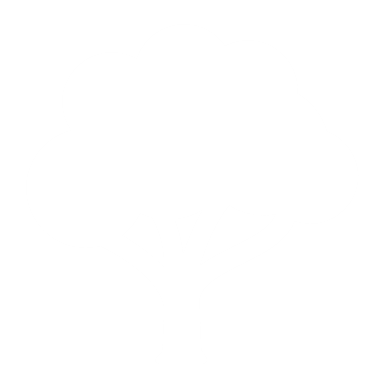 François Laviolette
Emmanuel Hecquet
Aricia Evlard
Michel Naniot
Julien Thirifays
Benoit Morelle
Patrick Gerin
Olivier Bastin
Marc Hennau
Frédéric Bourgois
Pierre-Yves Badot
Pierre-Louis Bombeck
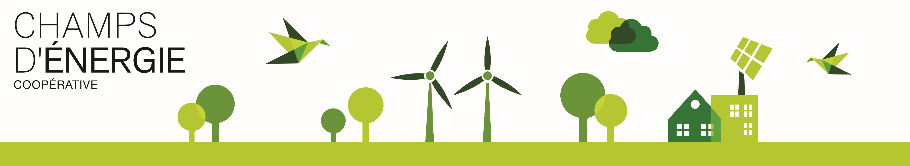 LES GROUPES DE TRAVAIL – GT BIOMASSE
Activités 2020
Activités de Valbiom 
Projet de méthanisation de Farciennes (BQP)
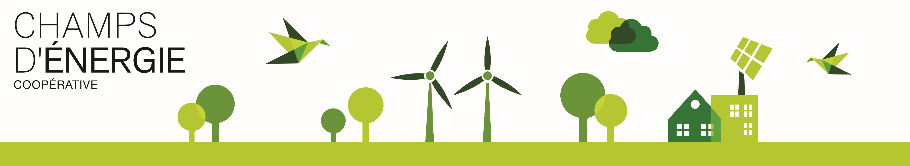 LES GROUPES DE TRAVAIL – GT BIOMASSE
Planning 2021
Plantation de haies
Collecte de « déchets » de bois
Implantation de chaudières-bois
Développement de micro-centrales de biométhanisation
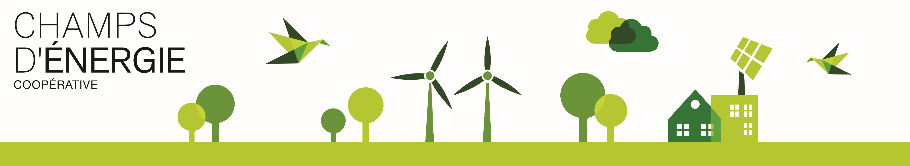 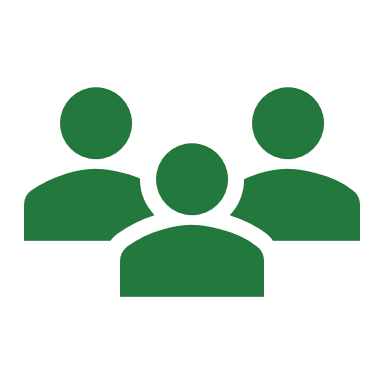 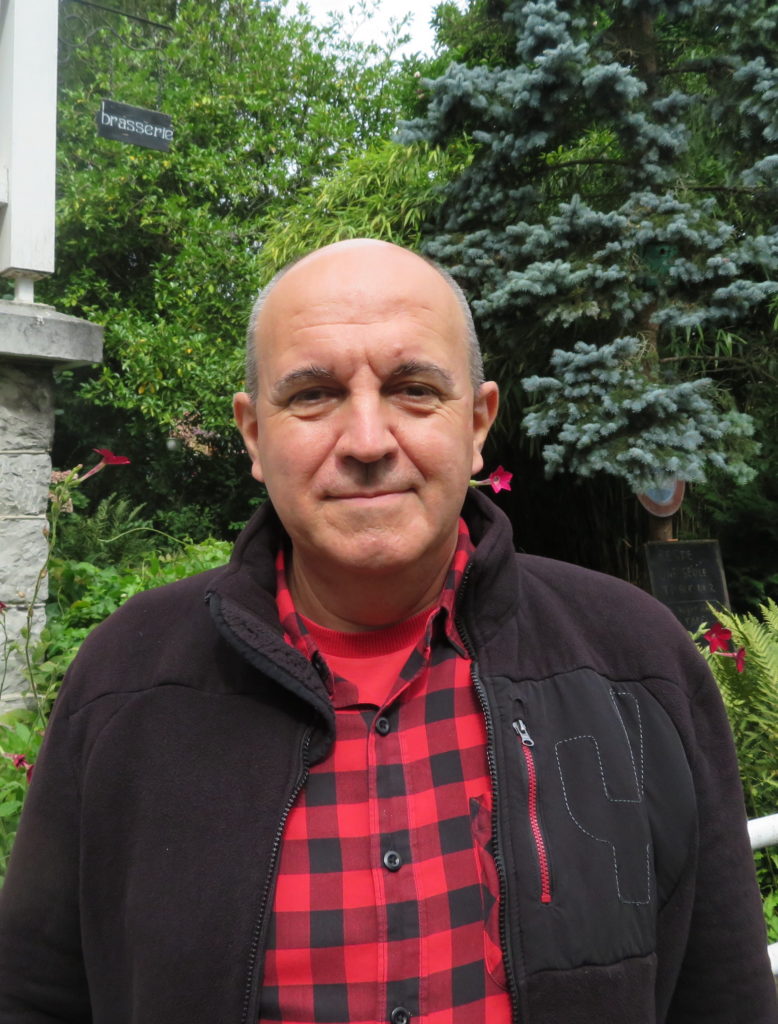 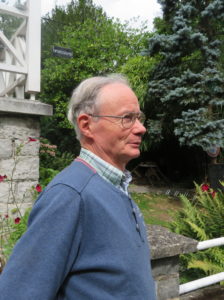 VOUS
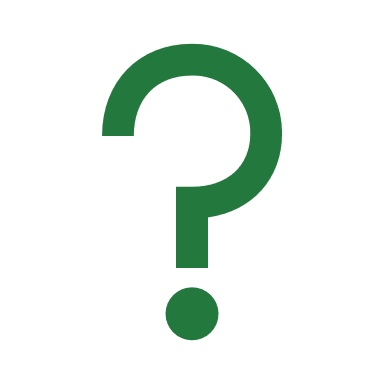 Alain Morel
Roger Bourgeois
GT 
Éolien
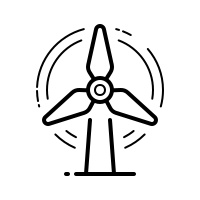 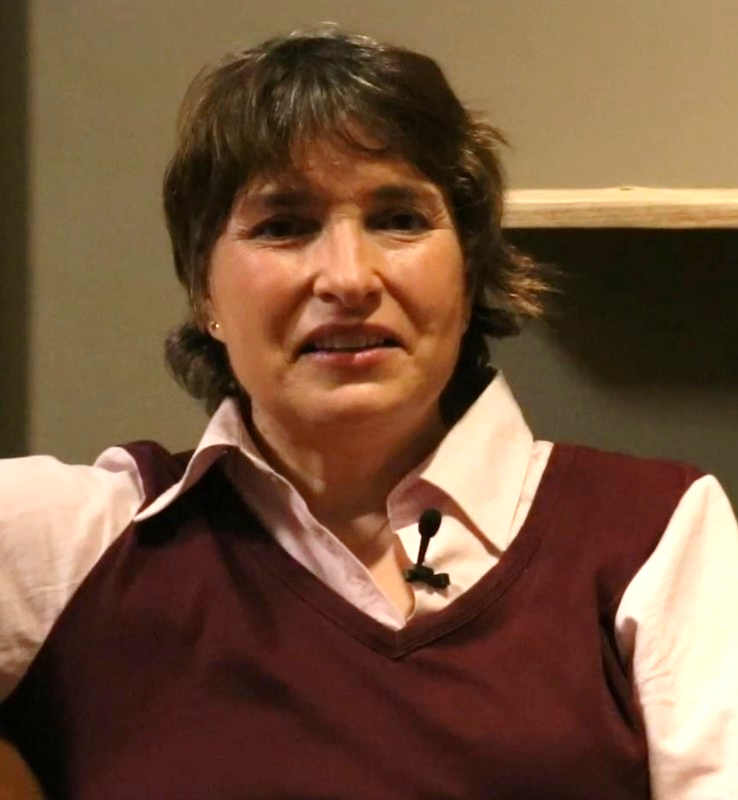 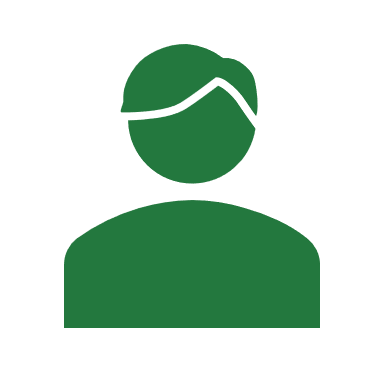 François Mangez
Véronique Santerre
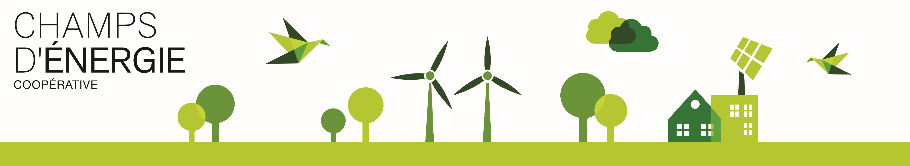 LES GROUPES DE TRAVAIL – GT ÉOLIEN
Activités 2020
Promotion St Germain
Suivi Boneffe
Courrière, Grand Leez,…
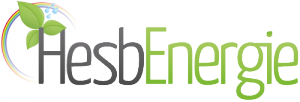 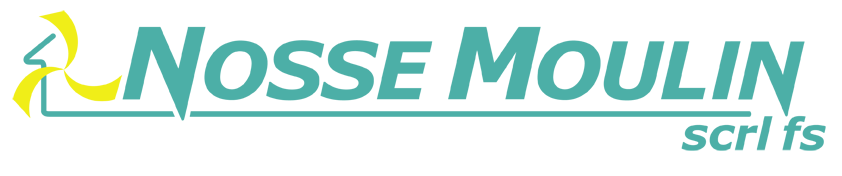 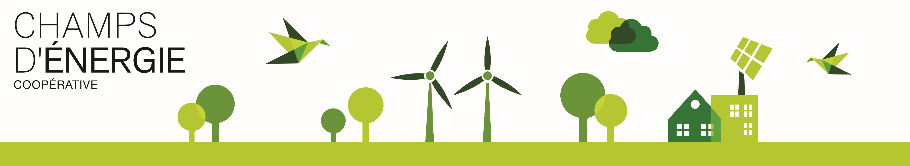 LES GROUPES DE TRAVAIL – GT ÉOLIEN
Planning 2021
Boneffe
Saint Germain
Courrière
Petit éolien
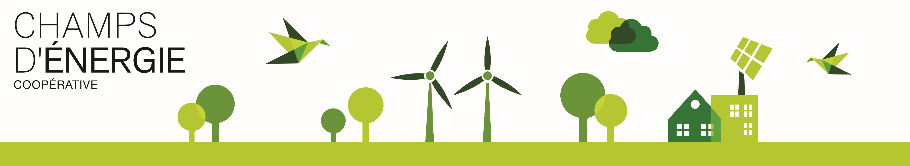 PARTENAIRES & ASSOCIÉSActivités 2020
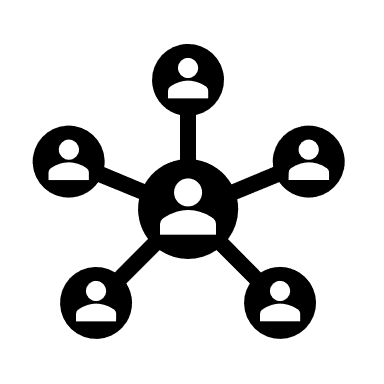 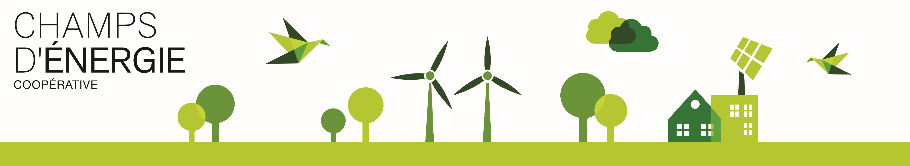 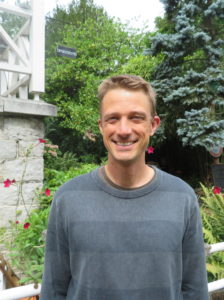 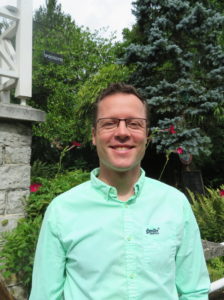 Jérôme Meessen
Manoël Dujardin
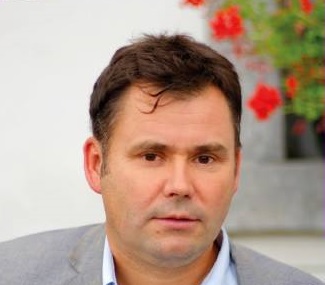 Marchôvent
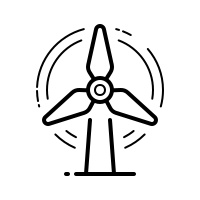 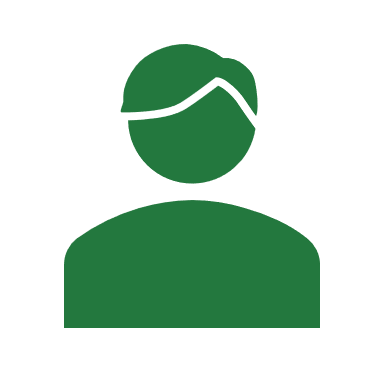 Stéphane De Walque
Didier Delatte
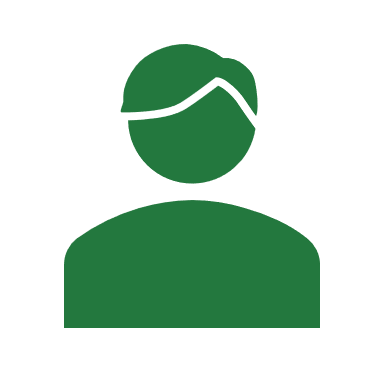 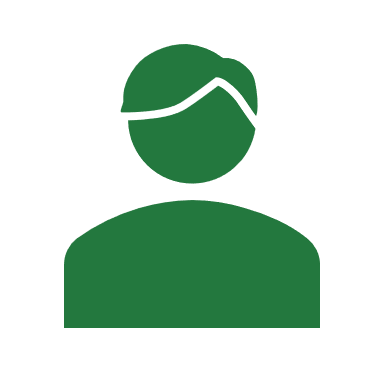 François Verpoorten
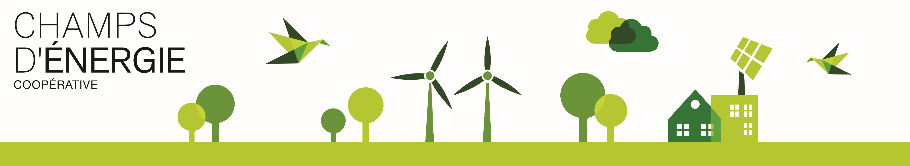 Gilles Bertrand
MARCHÔVENT
Plan financier: Rappel
Revenus
[€]
Production [MWh]
Prix
[€/MWh]
=
X
Chaque mois
En fonction 
du vent 
de la disponibilité de l’éolienne
2 composantes:
L’électricité
Le soutien public: 
Certificats (CV)
Labels de garantie d’origine (LGO)
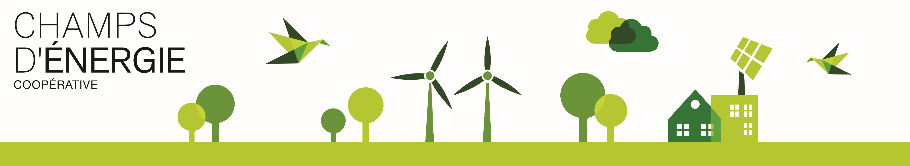 2020 = une année exceptionnelle (et sans impôts)
MARCHÔVENT
Un bon prix
Une production exceptionnelle
Des revenus supérieurs de ~40% par rapport au plan
Revenus avant réconciliation de prix et bilan
[k€]
Production vs prévisions [MWh]
Prix de vente avant réconciliation [€/MWh]
+10%
40%
41%
111,7
7.599
107,5
101,5
849
6.245
Plan financier
42,4
38,2
5.431
35,0
Revenus réels
603
67,8
67,8
65,0
1,5
1,5
1,5
2020
Banque
2019
2020
2020
P50
P90
Injection réelle
Elec
CV
LGO
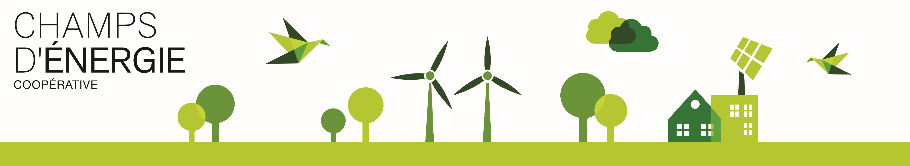 MARCHÔVENT
Bilan financier 2020*
Résumé du bilan (provisoire*) 2020 vs prévisions octobre 2020
[k€]
Résumé du bilan (provisoire*) 2020
[k€]
+32%
368
812
280
33
138
Sans impôts en 2020 !
280
812
763
44
59
Revenus
290
Benef reportés
33
33
Opex
-61
-138
-165
368
Amortissement
-142
Frais financiers
-43
-280
-280
Revenus
Benef reporté
OPEX
Amortissement
Frais financiers
Revenus nets
avant impôts
-59
-71
2019
2020 Plan financier
2020
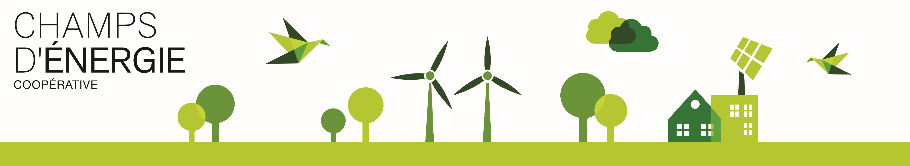 *Chiffres provisoires: difference de 2000 euros avec le bilan officiel
MARCHÔVENT
368
2021 sera une année plus difficile
117
812
Production 
 Janvier-Mars 2021 =  production plus faible 
		(aligné avec notre scenario minimum)
Prix moins élevés 
 105,7 €/MWh 
 contre 111,7 €/MWh en 2020
44
574
290
48
33
-61
-138
-158
-142
-43
-280
-280
-59
-66
2019
2020
2021
Revenus
Amortissement
Benef reportés
Frais financiers
Opex
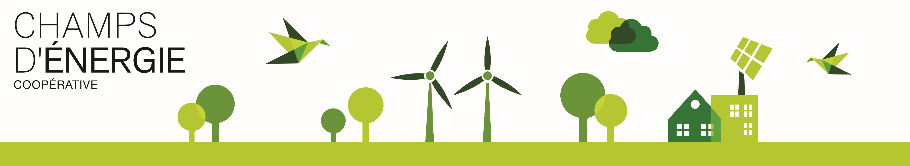 MARCHÔVENT
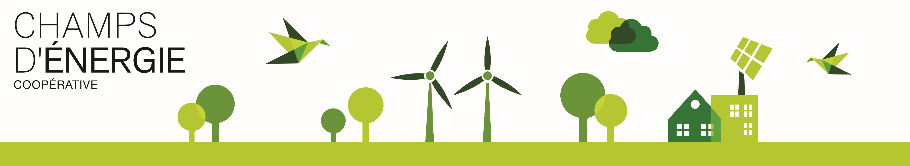 MARCHÔVENT
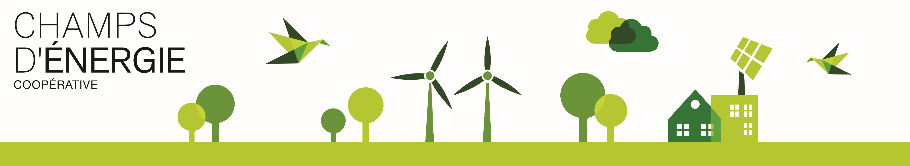 MARCHÔVENT
Vente [€/MWh]
Prix fixés
Plan financier
+10%
111,7
107,5
107,3
106,8
105,7
101,5
42,4
38,2
37,6
36,4
40,8
35,0
67,8
67,8
67,8
67,8
65,0
65,0
Elec
CV
LGO
1,5
1,5
1,5
1,5
1,5
1,5
Banque
2019
2020
2021
2022
Scenario Bas
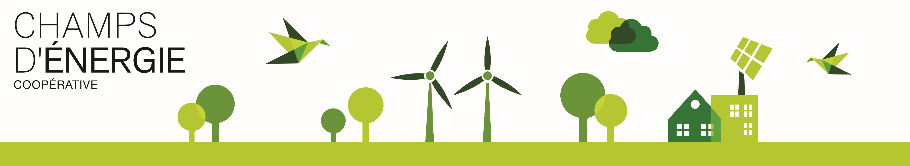 COOPEOS
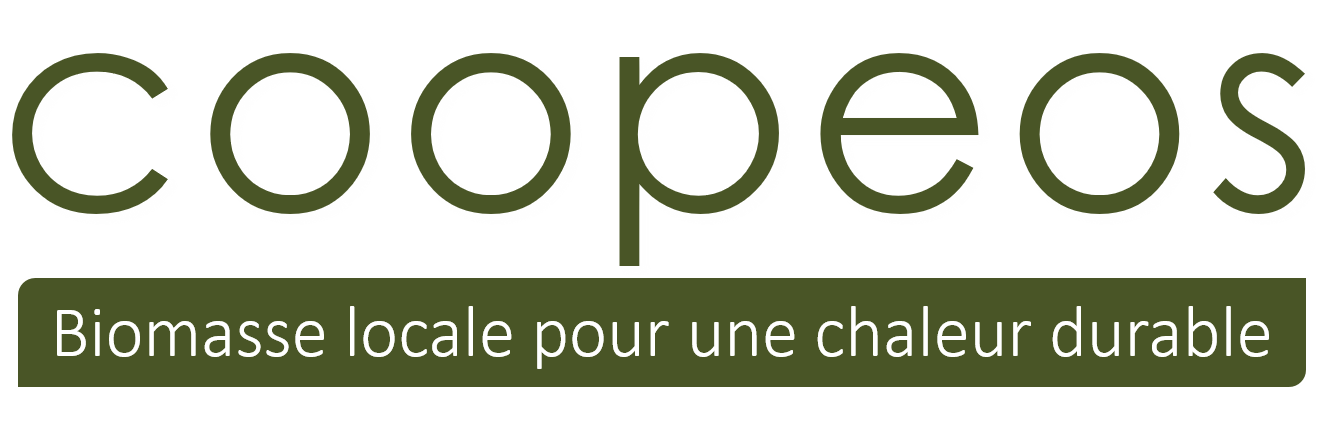 Coopérative citoyenne qui valorise les ressources de bois locales pour chauffer les entreprises et collectivités
 
3 missions
 
Proposer des solutions comprenant l’installation d’une chaudière, son financement et sa gestion
Accompagner toute structure ayant des ressources bois pour les valoriser
Sensibiliser un large public au développement durable
 
20 chaufferies bois sont installées.
 
Évitant 2300 T de CO2
Pour l’équivalent de 880.000 L de mazout par an
Champs d’énergie est membre fondateur et cherche à développer des projets communs
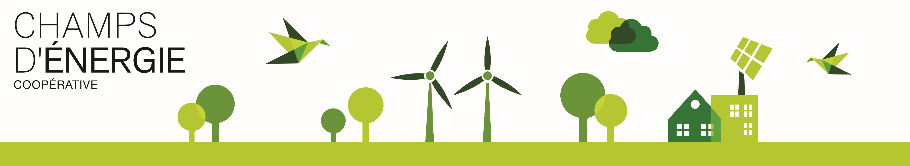 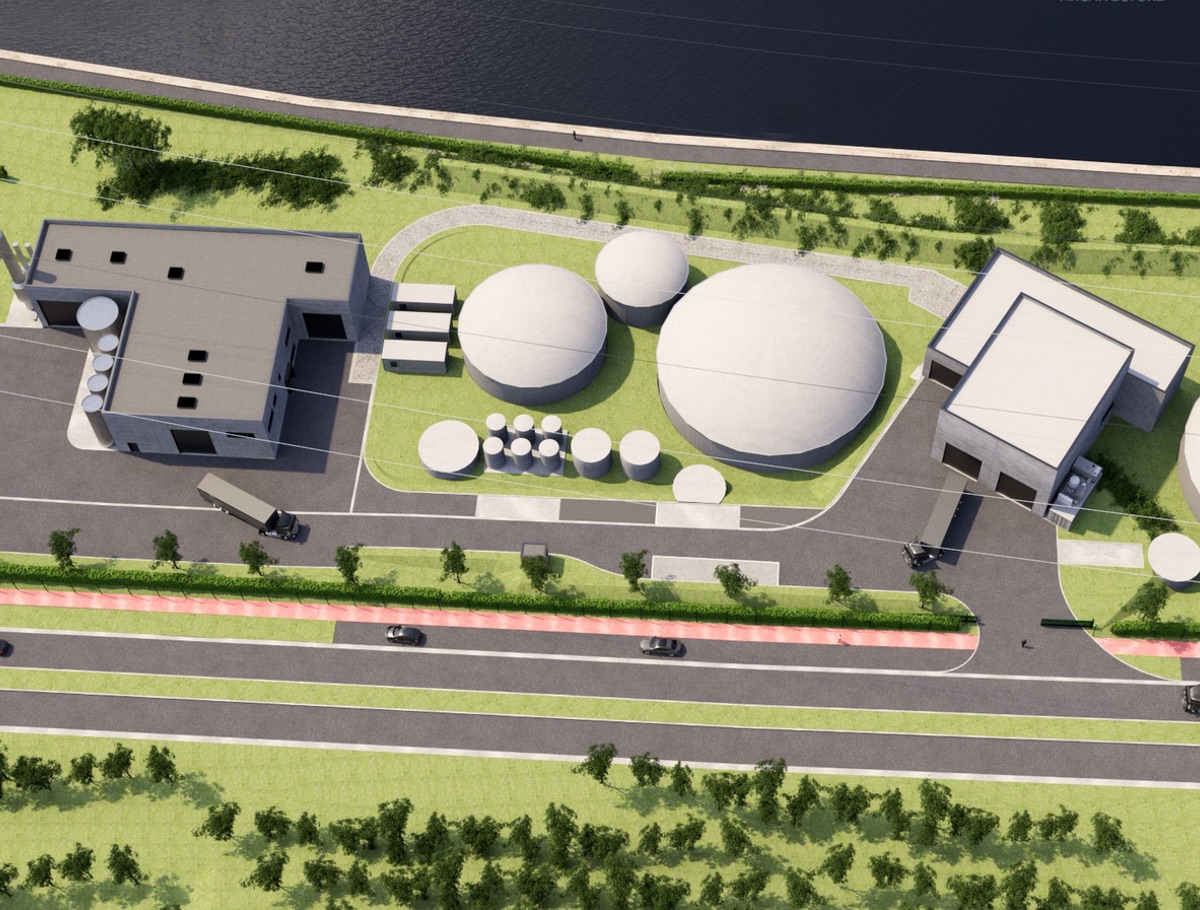 BQP SRL - BIOMETH QUALITY PRODUCT
Biometh Quality Product est une société de projet mise en place afin de construire et d’exploiter une centrale d’hygiénisation et de biométhanisation.
 
2 unités de biométhanisation 
3 unités de cogénération 
1 unité d’évaporation-concentration de digestats
 
La réalisation a débutée le 18 mai dernier et les premiers tests sont prévus pour octobre 2021

Mise en service au printemps 2022
Champs d’énergie a pris part au projet pour un montant de 40.000 €
Nous y sommes représentés au CA
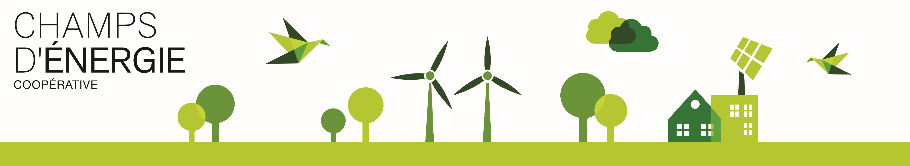 RESCOOP - Fédération wallonne des coopératives citoyennes d’énergie renouvelable -
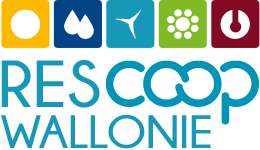 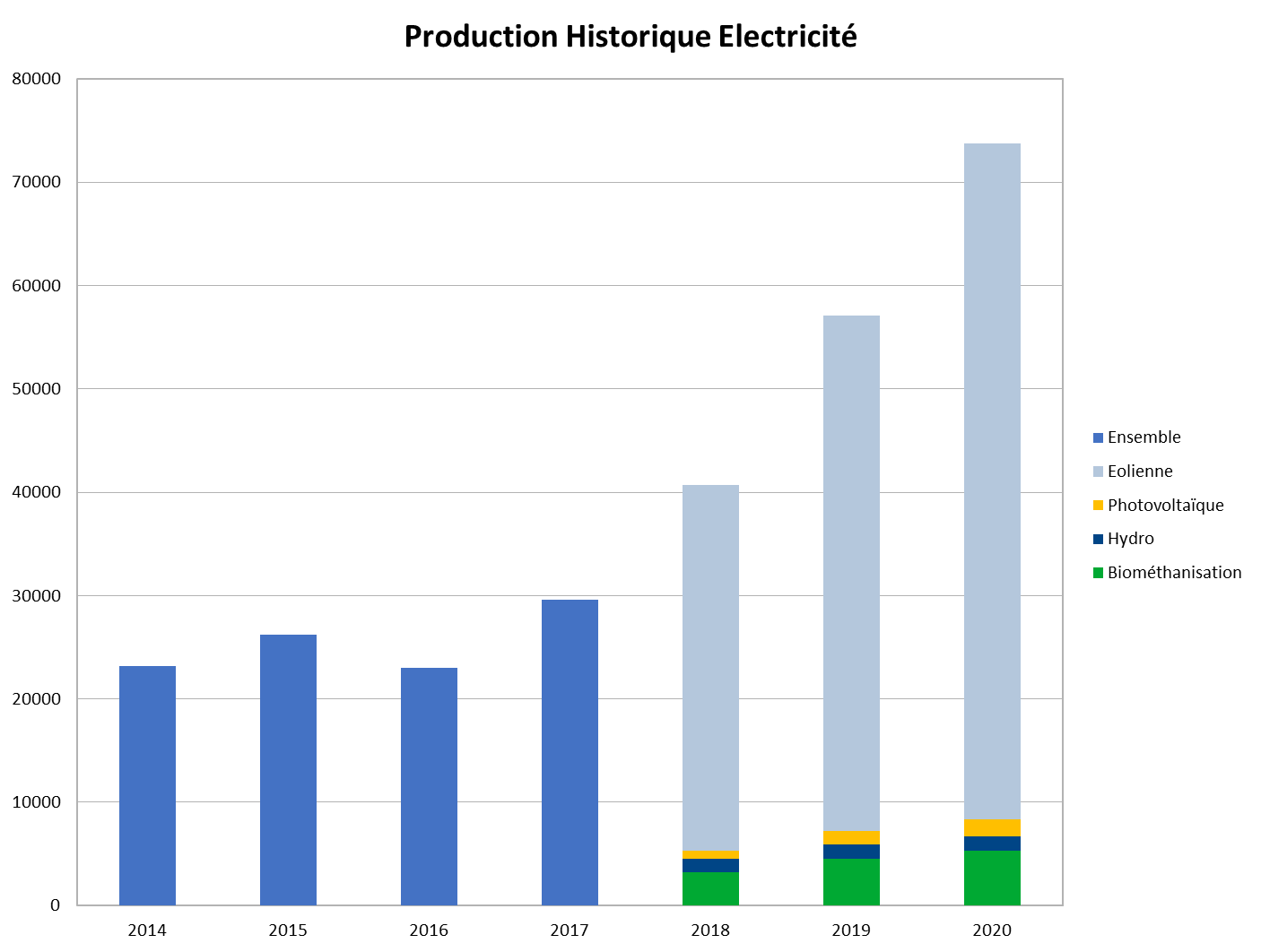 Evolution de la production électrique totale qui atteint 73.000 MWh (+ 27%) 

De quoi alimenter en électricité 21.000 ménages
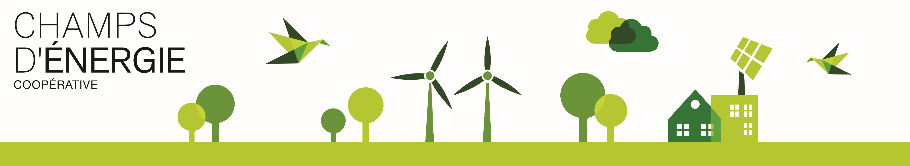 RESCOOP
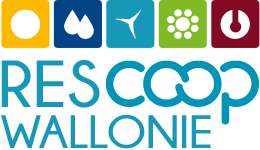 L’éolien est passé de 85% de la production à 88% 

Malgré leur belle progression relative, l’hydro et le photovoltaïque ne pèsent que pour 2% chacun
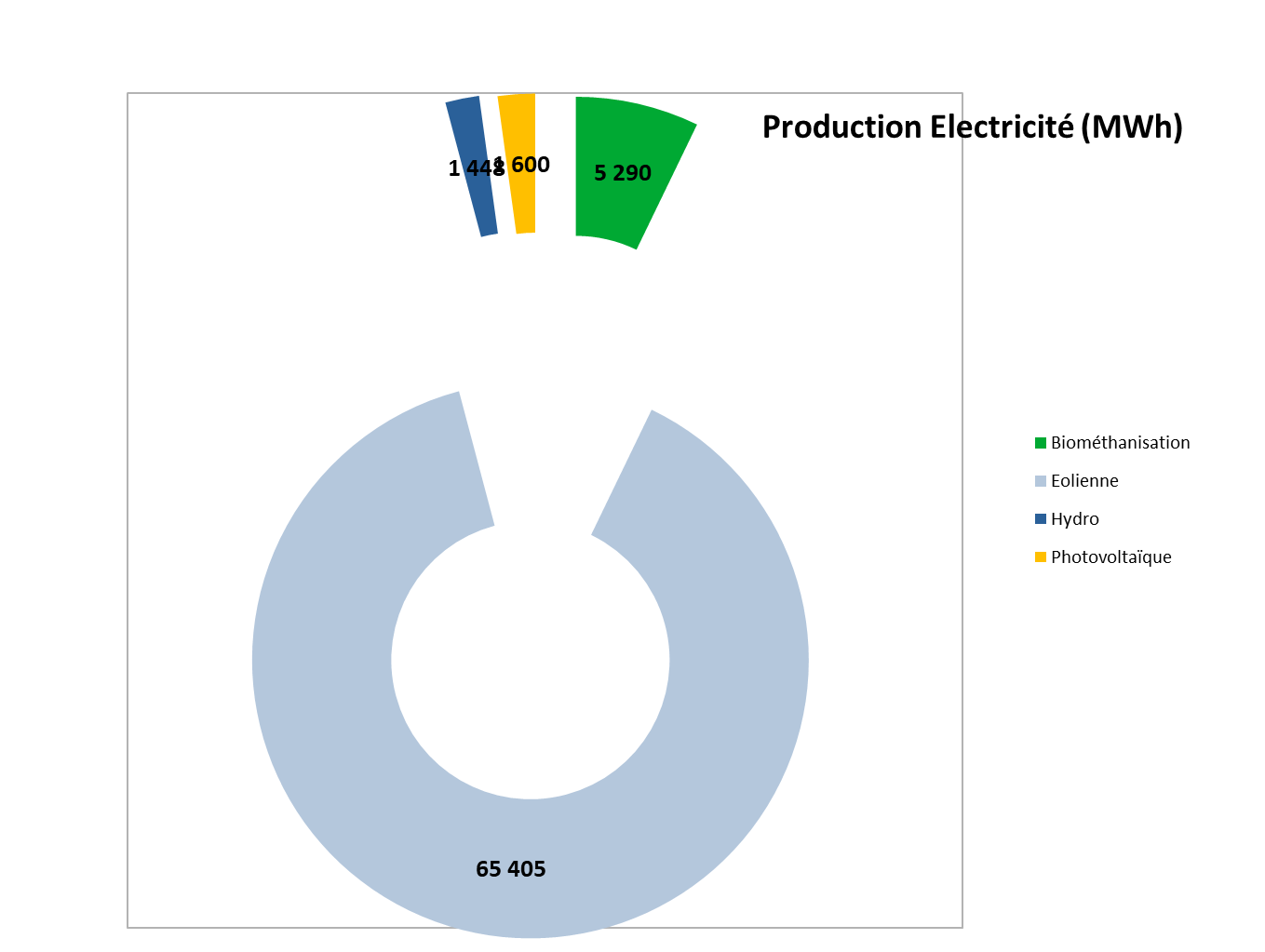 Champs d’énergie a représenté 4.083 MWh, dont 92% d’éolien (part dans MôV) 

Soit 5,7% de la fédération REScoop W
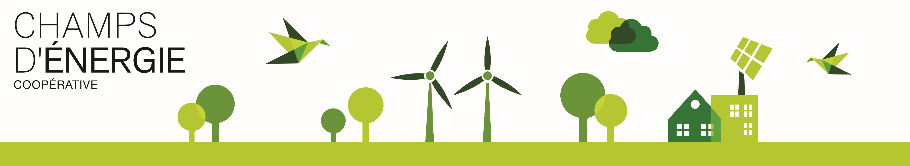 RESCOOP
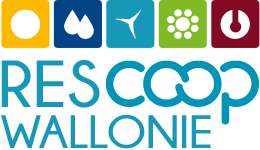 REScoopW a pris une nouvelle dimension grâce à un subside de la RW 
« Renfort des missions au service des coopératives »
Engagement de 2 mi-temps (lobbying politique + com remplacée par un juriste en 2021)
 
Comité de pilotage 2x/mois et CA tous les mois 

Nouveaux outils : partage de dossiers sur le cloud ; Champs d’énergie est venue se greffer sur nextcloud

Travail de collaboration avec E-P (équivalent français) CoopHub : outils de gestion pour les coopératives

Meilleure présence aux RIP (60 %)
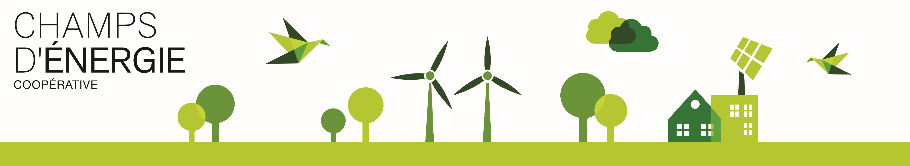 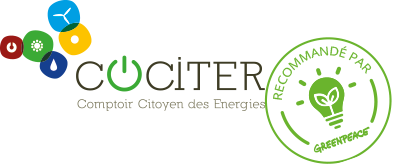 COCITER - coopérative de vente d’électricité renouvelable -
Progression assez régulière des nouveaux contrats actifs
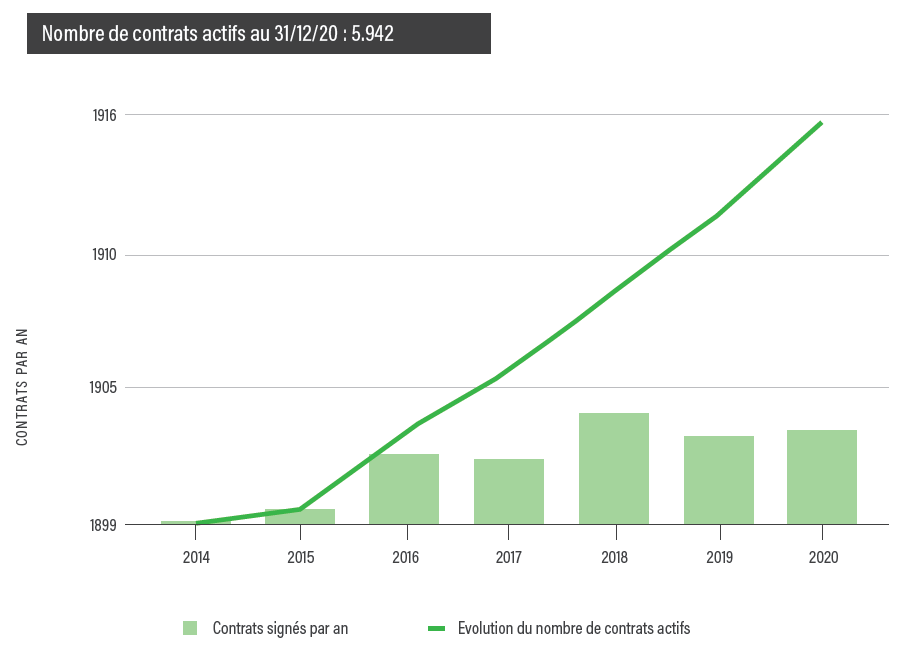 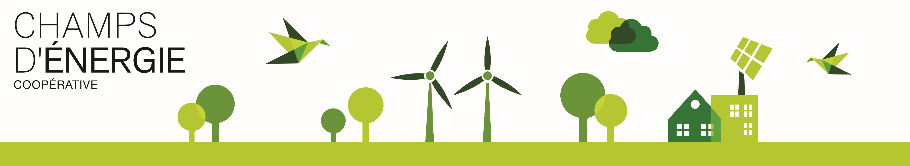 Membres : 
13 coopératives de production et 5 autres associés dont W.ALTER, ex-Sowecsom
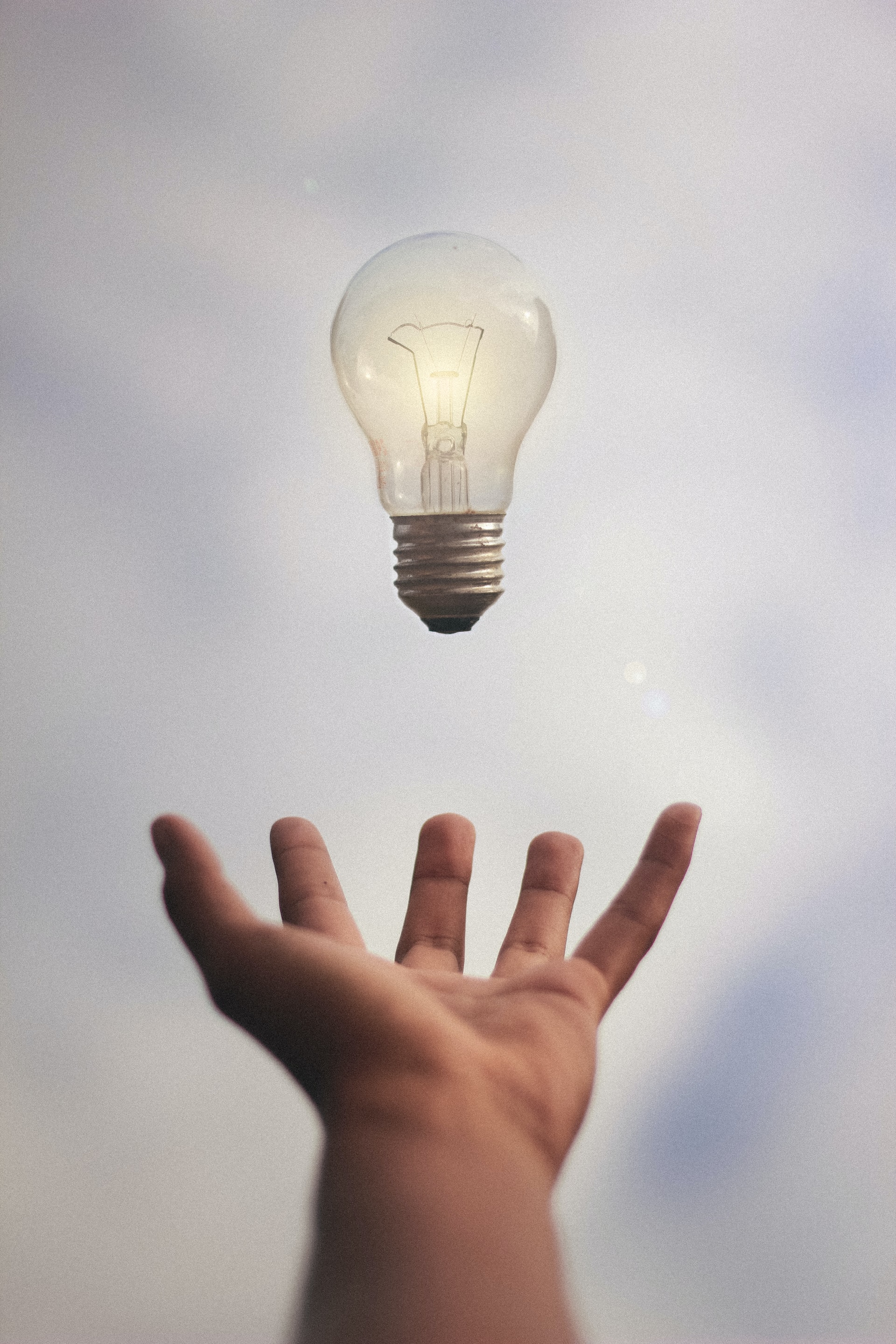 QUESTIONSRÉPONSES
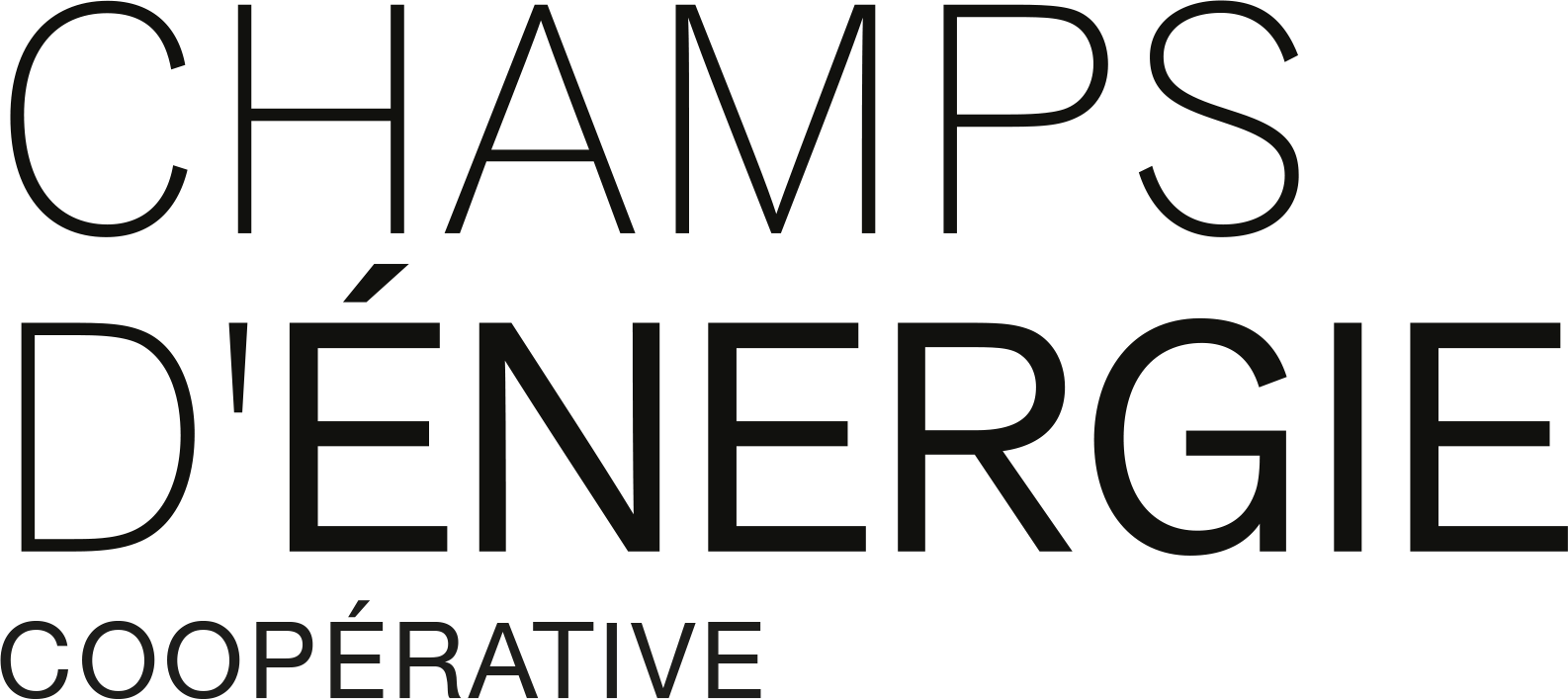 BILANRÉSULTATBUDGETDIVIDENDE
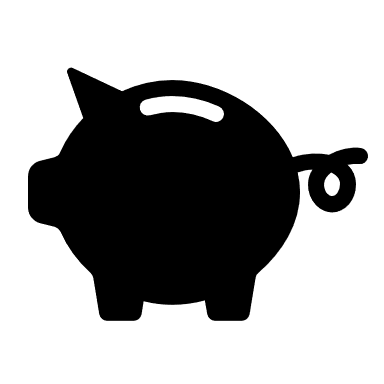 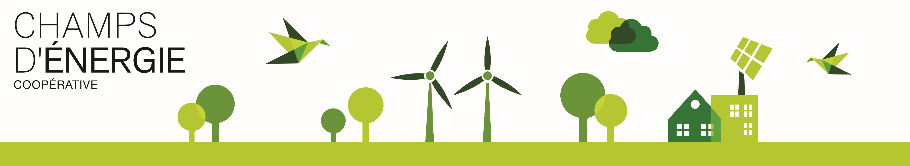 BILAN & RÉSULTAT 2020
2020
2021
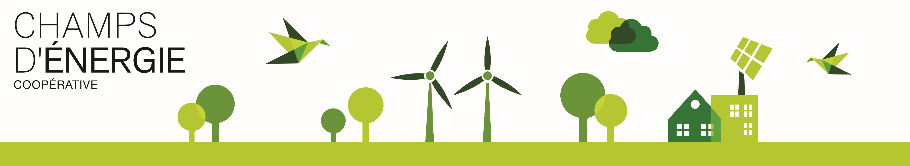 BILAN & RÉSULTAT 2020
2020
2021
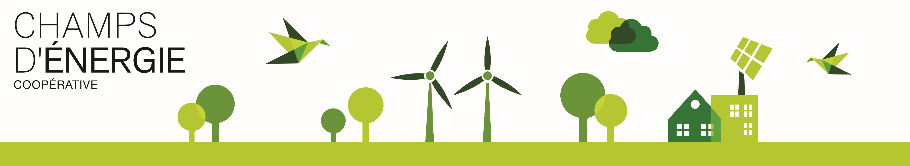 BILAN & RÉSULTAT 2020
2020
2021
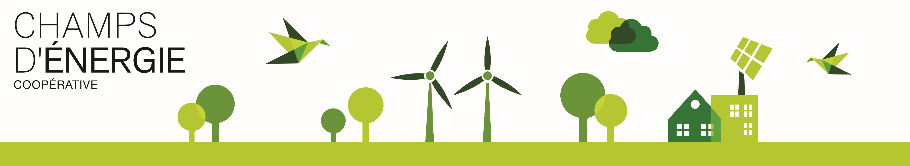 *à confirmer selon décision AG 2021
IMMOBILISATIONS FINANCIÈRES
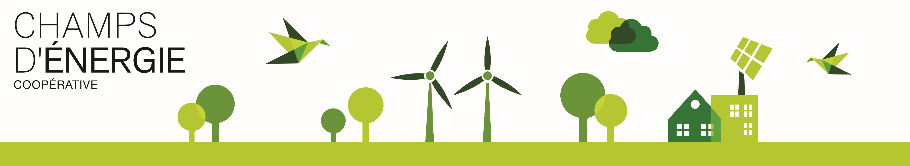 BUDGET D’INVESTISSEMENT INDICATIF 2021-2022
Des actions sont nécessaires pour les confirmer
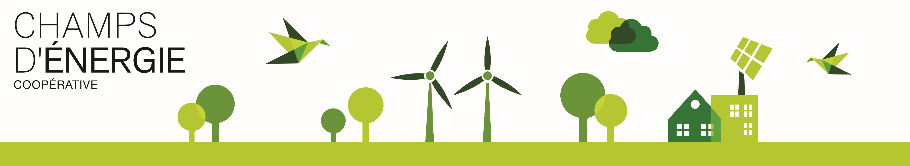 * Estimations et suggestions provisoires
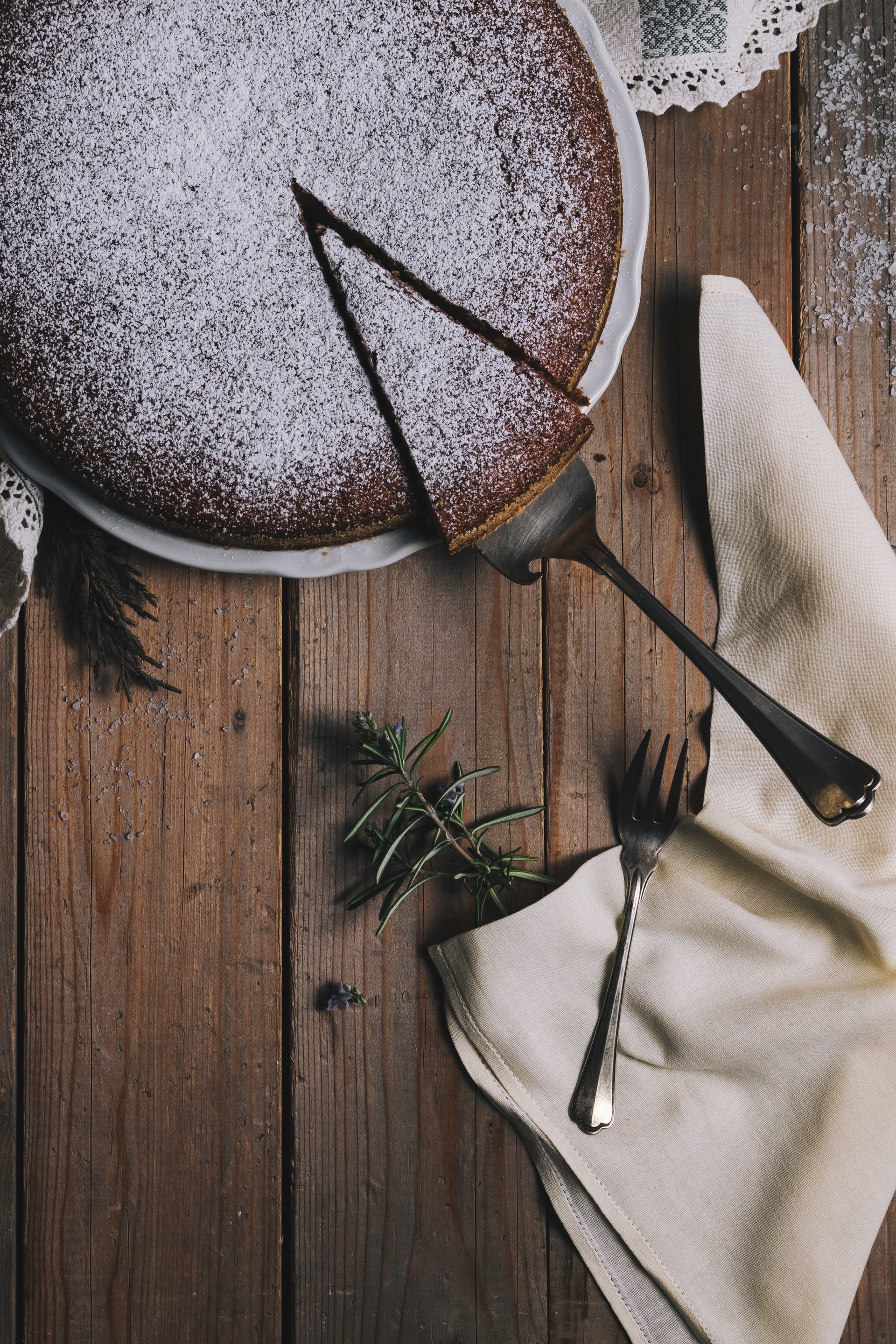 DISTRIBUTION D’UN DIVIDENDE
A savoir
Principes
Mécanisme proposé
3 exemples pour illustrer
Application du mécanisme au résultat de 2020
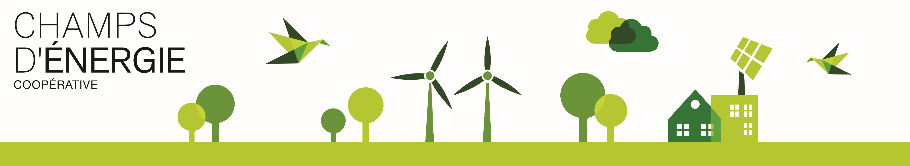 DISTRIBUTION D’UN DIVIDENDE – A SAVOIR
Champs d’énergie est agréé CNC ce qui entraîne:
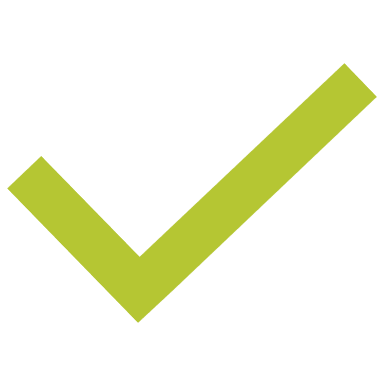 Que le dividende distribué ne peut dépasser 6%/an

Que le paiement d’un dividende aux coopérateurs peut être considéré comme une charge et est donc indemne d’impôt dans le chef de la coopérative si le montant annuel distribué par coopérateur (personne physique) est inférieur à 200€.
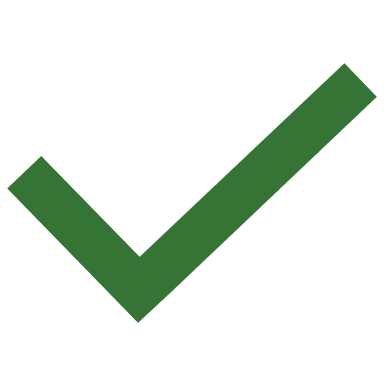 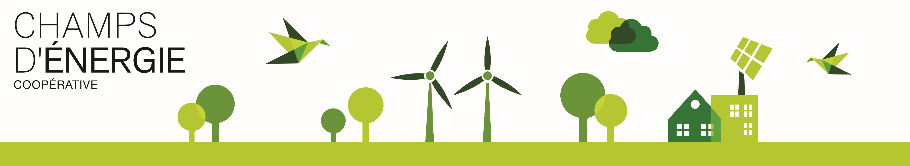 DISTRIBUTION D’UN DIVIDENDE – PRINCIPE
Après constitution des réserves et des provisions, l’éventuel résultat bénéficiaire sera affecté en tenant compte à la fois de:
 La pérennité de la coopérative, son développement et la poursuite de ses finalités
 La rétribution des coopérateurs (qui ont apporté le capital)
Le CA a choisi un  mécanisme qui « équilibre » les résultats des bonnes et des mauvaises années
Le mécanisme donne une « balise » au CA
Sur base de cette balise et d’autres informations disponibles le CA propose à l’AG la distribution d’un dividende
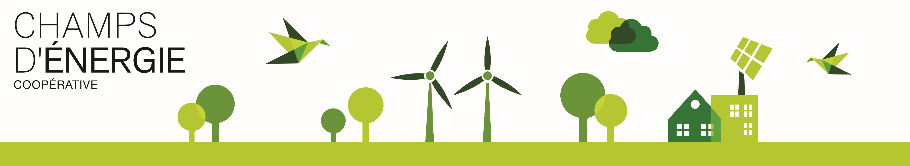 DISTRIBUTION D’UN DIVIDENDE – MÉCANISME
RÉSULTAT PAR RAPPORT AU CAPITAL
< 2,5%
2,5%  à  5,5%
5,5%  à  9,5%
> 9,5%
66%
50%
Plafond à 6%
80%
Dividende
Solde restant
50%
33%
Bénéfice reporté
20%
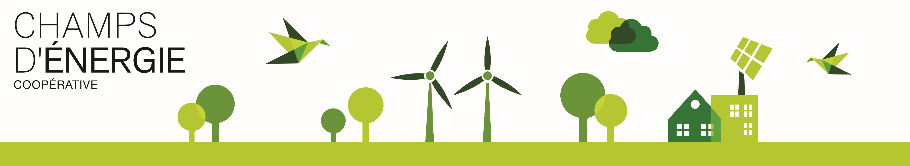 DISTRIBUTION D’UN DIVIDENDE – EXEMPLES
Capital éligible:  1 000 000 € au 1er janvier de l’exercice clôturé
Résultat  = 20 000 €
< 2,5%
on distribue 80% soit 16 000 €
et le solde - soit 4 000 € - est mis en bénéfice reporté
on distribue les 20 000 € de la première tranche* + 2/3 du solde (25 000 €) soit 16 666,66 €   Total à redistribuer = 36 666,66 €
et le solde - soit 13 333,34 € - est mis en bénéfice reporté
Résultat  = 50 000 €
Entre 2,5% et 5,5%
on distribue 6% soit 60 000€
le solde - soit 40 000€ - est mis en bénéfice reporté
Résultat  = 100 000 €
> 9,5%
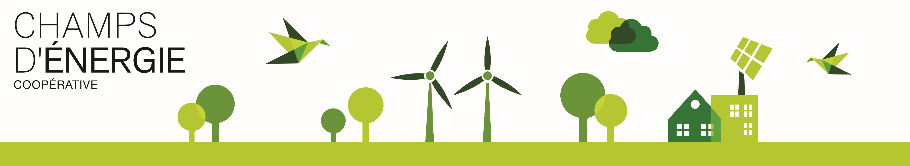 *= 80% de la première tranche de  25 000 €
DISTRIBUTION D’UN DIVIDENDE – EXERCICE 2020
Capital éligible au 01.01.2020* : 897 000 €
Résultat  = 19 108 €
< 2,5%
on distribue 80% soit 15 286,40 €
et le solde - soit 3821,60 € - est mis en bénéfice reporté
La « balise » pour 2020 correspond à un dividende brut de 1,7% pour le coopérateur
Sur base des perspectives (très bonne année 2020 de Marchôvent), le CA propose:
- Un dividende brut de 2% -
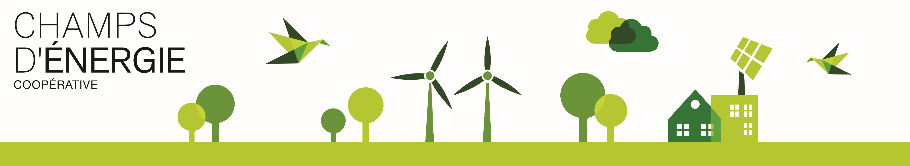 * Seuls les coopérateurs effectifs en date du 01/01/2020 recevront un dividende
[Speaker Notes: Le calcul des dividendes est basé sur la situation des associés présents au 01/01/2020, pour 4 raisons : 
- favoriser les coopérateurs qui sont depuis longtemps dans la coopérative ; 
- accorder un dividende différencié selon la date d’achat des parts est illégal ;
- nos coopérateurs du début ont eu la faculté d’acheter des parts tax shelter qui offraient un bel avantage fiscal ;
- nos projets demandent un temps long de mise en œuvre ce qui implique d’attendre une année de plus que si nous accordions directement un dividende à ceux qui se sont inscrits en fin d’année.  (nouvelle disposition des statuts, art. 43)

Si on ne veut pas de dividende:
Nous ne pouvons pas faire de distinction entre coopérateur, quand le dividende est décrété par l’AG, un associé peut signifier qu’il ne souhaite pas recevoir ce dividende qui sera alors considéré comme un don après déduction du précompte mobilier.]
DISTRIBUTION D’UN DIVIDENDE – PRÉCOMPTE MOBILIER
Le Précompte Mobilier (PM) est de 30% donc 
2% brut = 1,4% net

MAIS

En 2020, et pour 4 ans encore, jusqu’à 800 € de vos dividendes sont exonérés du PM
2% brut = 2% net

Condition: le mentionner dans votre déclaration d’impôt (code 1437/2437)
Choisissez ceux qui sont aux taux les plus élevés
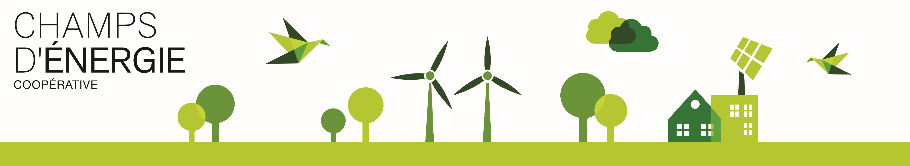 DISTRIBUTION D’UN DIVIDENDE – CONDITIONS
art. 30.1 et 30.3
Quorum de présence (la moitié au moins des parts sociales existantes disposant du droit de vote)

Approbation par 2/3 des coopérateurs.trices présentes ou représentées y compris au sein des détenteurs de parts A (garants)
Conditions réunies ?
art. 30.2
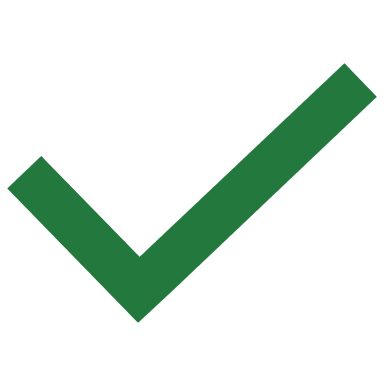 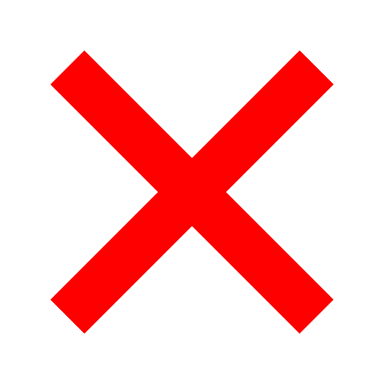 Délibération et vote
Nouvelle AG le 14 juin
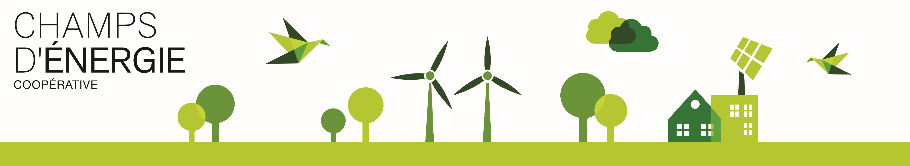 [Speaker Notes: « Lorsque l'assemblée est appelée à se prononcer sur une modification des statuts, sur le règlement d'ordre intérieur, sur la dissolution de la société ou sur l’affectation des résultats, elle ne peut valablement délibérer que si cet objet a été spécialement indiqué dans la convocation et si ceux qui assistent à l'assemblée représentent la moitié au moins des parts sociales existantes disposant du droit de vote. »

« Si l'assemblée ne réunit pas cette dernière condition, une nouvelle assemblée est convoquée avec le même ordre du jour. En ce cas, l'assemblée délibérera valablement quel que soit le nombre de parts représentées. »]
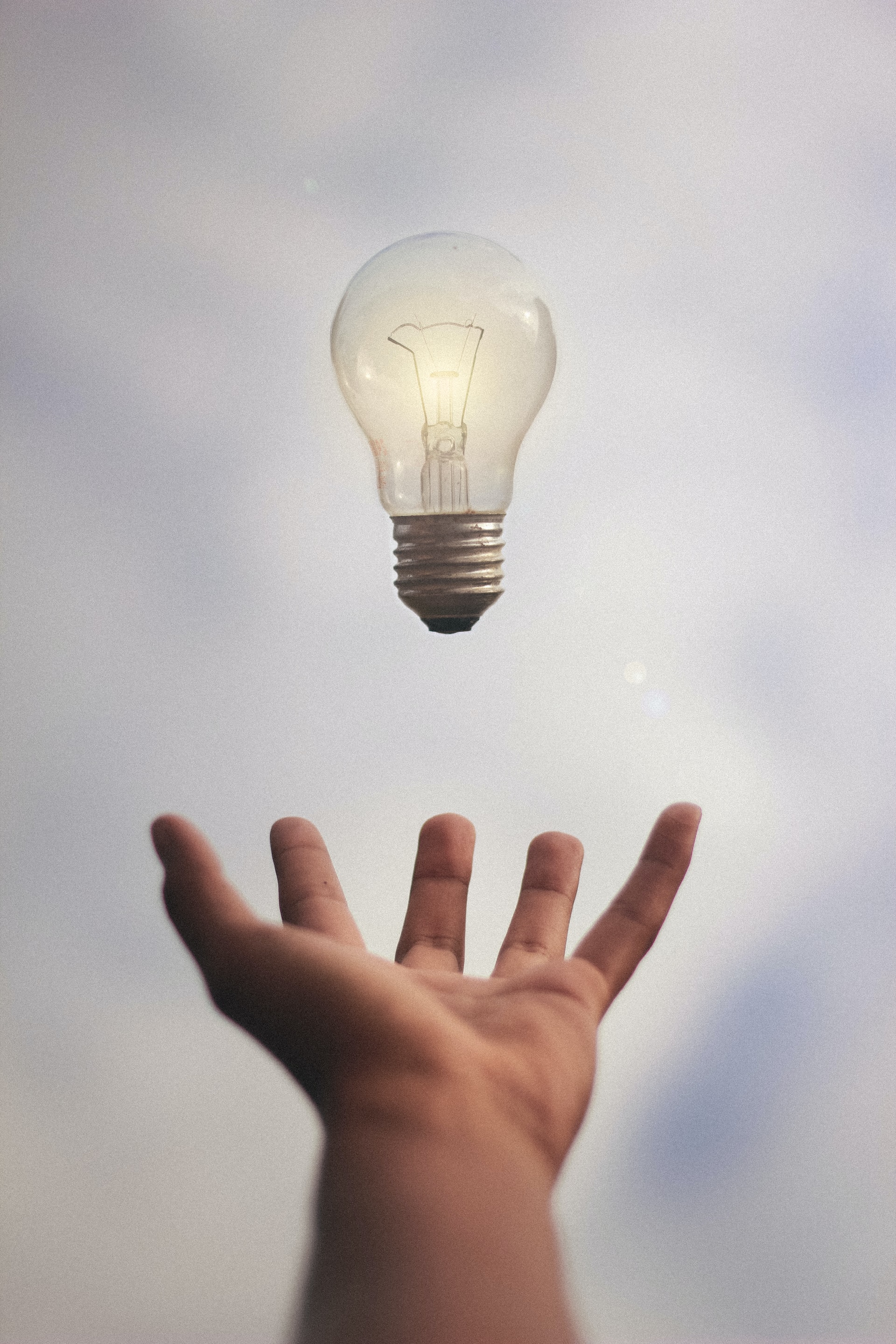 QUESTIONSRÉPONSES
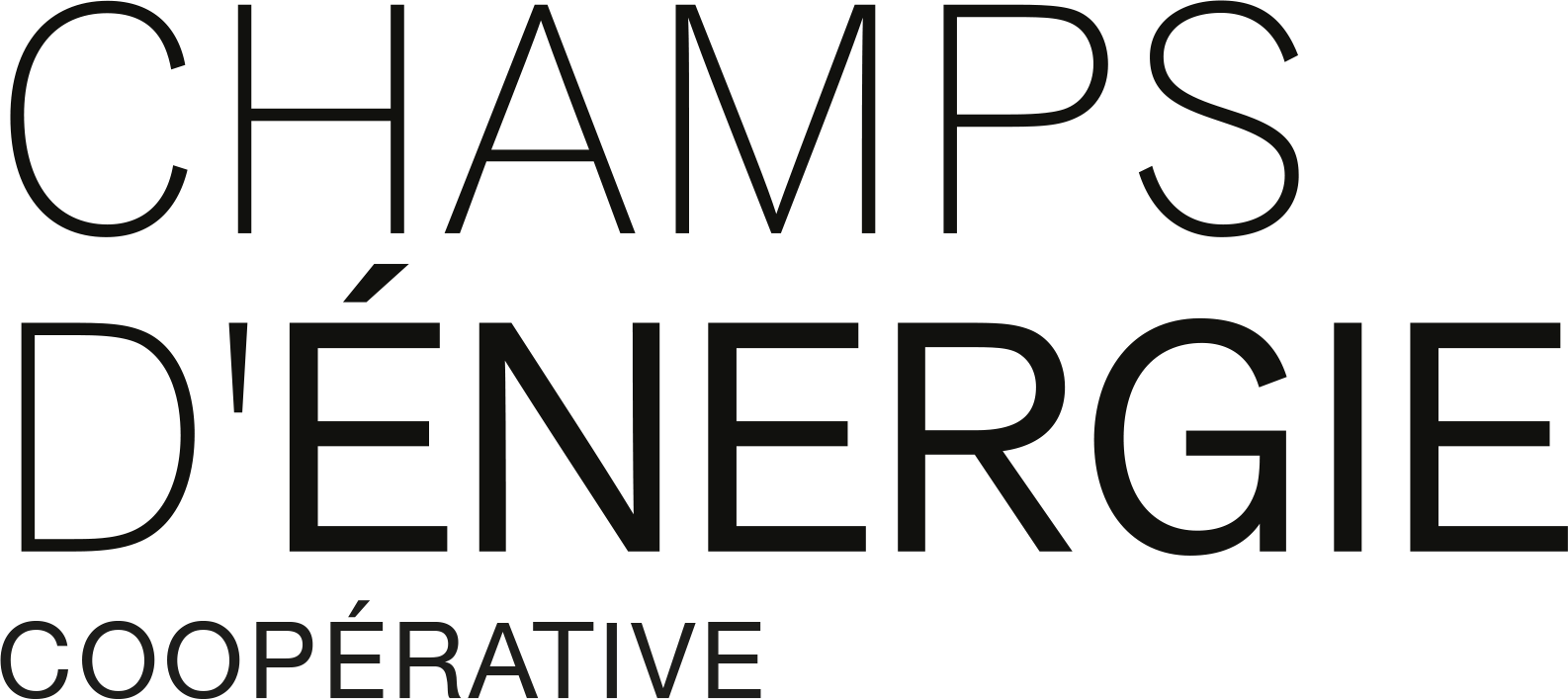 RENOUVELLEMENT DU CA
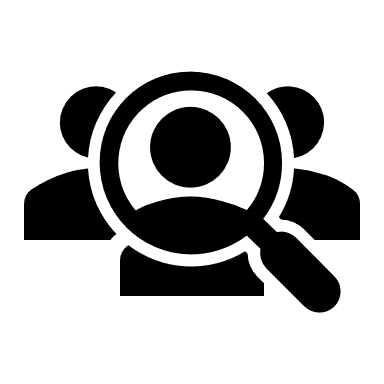 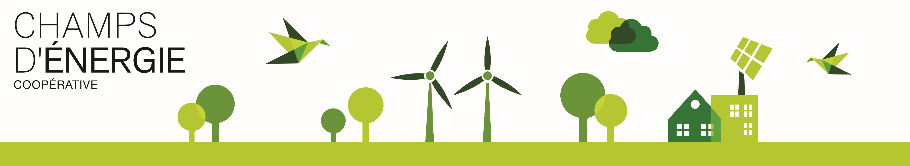 FIN DE MANDATS ET CANDIDATURES
Fin de 2e mandat de Quentin Mortier
Fin de 2e mandat de Jérôme Meessen
Ne sont pas candidats à un nouveau mandat
Fin de 2e mandat de Roger Bourgeois 
Fin de 1er mandat de Manoël Dujardin 
Fin de 1er mandat de Frédéric Praillet 
Fin de 1er mandat de Jean Tafforeau
Sont candidats à un nouveau mandat
Candidature de Véronique Senterre
Candidature de Anne-Elisabeth Sprimont
Sont candidats à un premier mandat
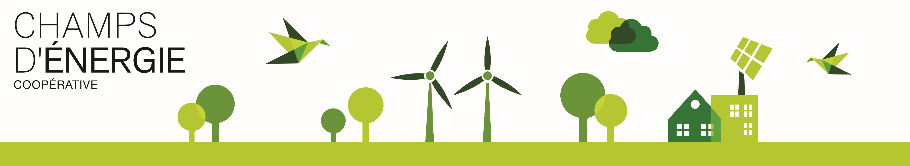 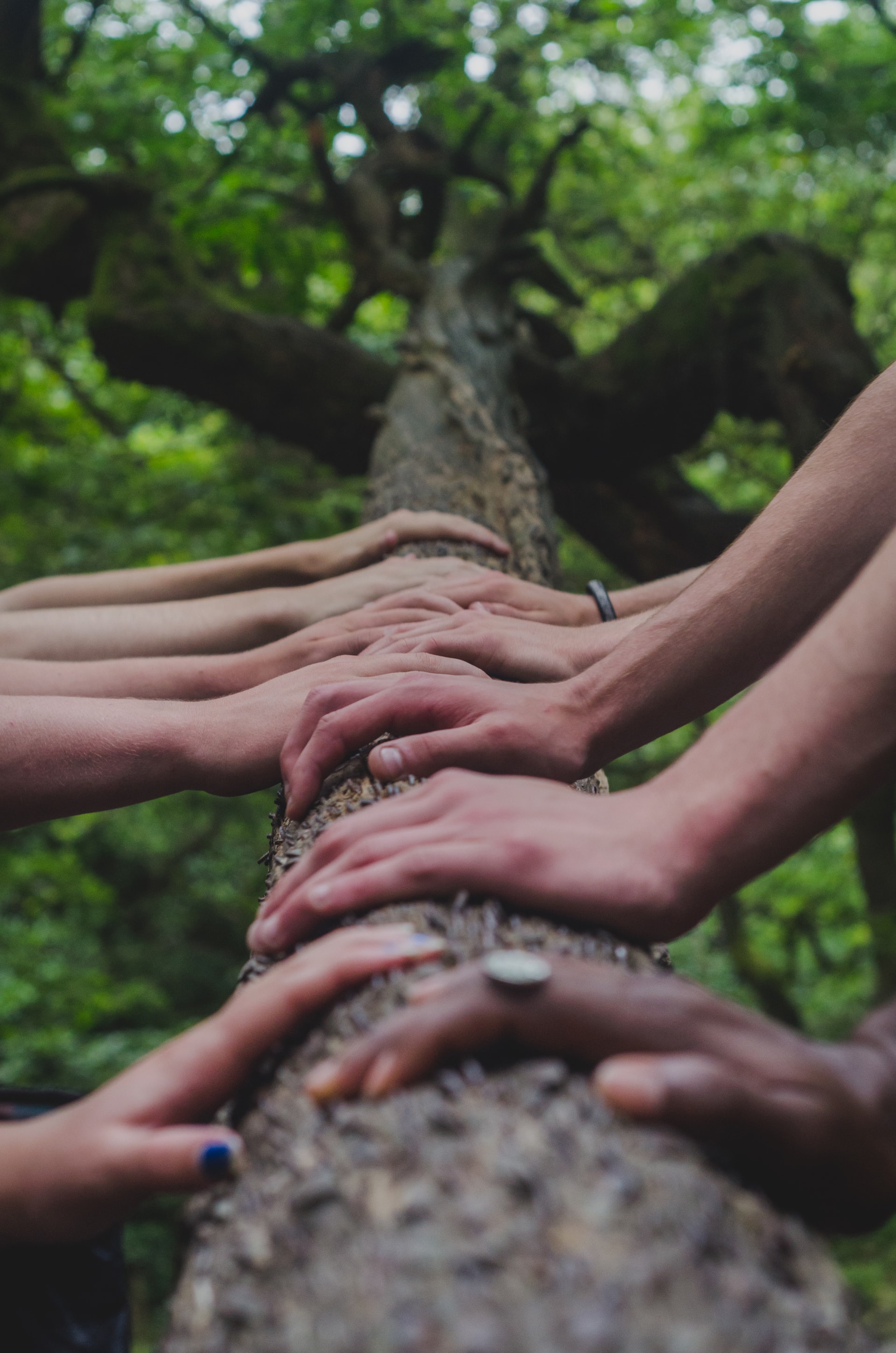 LE NOUVEAU CA
Avec l’appui de Sélim Lemsi et de François Verpoorten
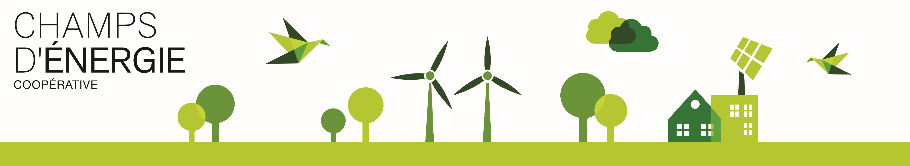 VOTES
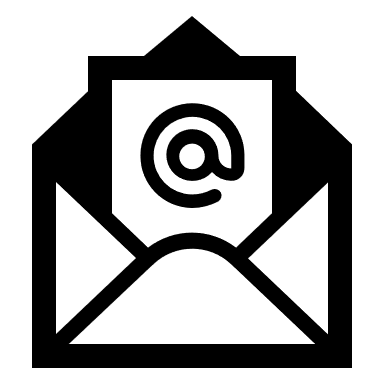 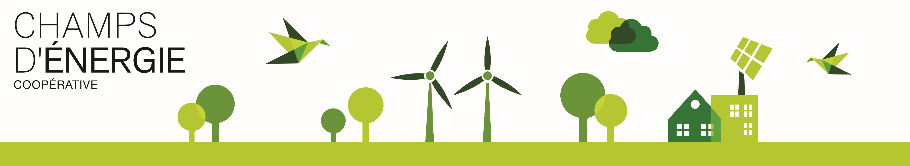 VOTES
Bulletins de vote complétés à envoyer avant ce soir minuit à bastien.v@champsdenergie.be

Vous recevrez le PV de l’AG y compris les résultats des votes avant le 7 juin.
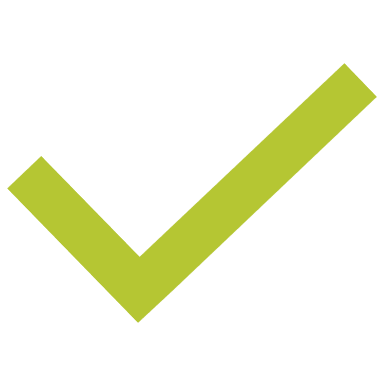 Approbation des comptes 2020 (bilan et comptes de résultats) et du budget 2021
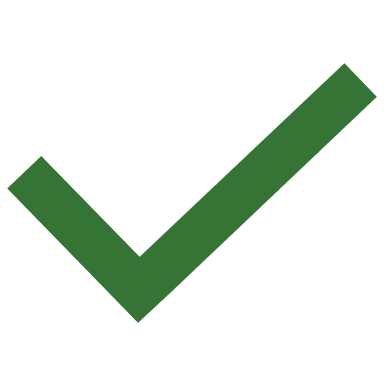 Décharge aux administrateurs
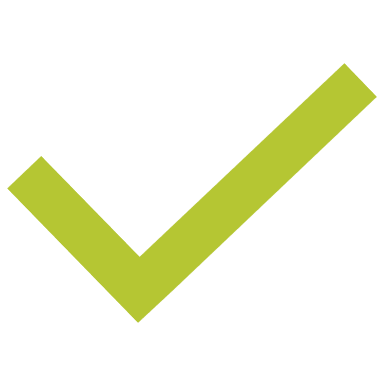 Distribution d’un dividende
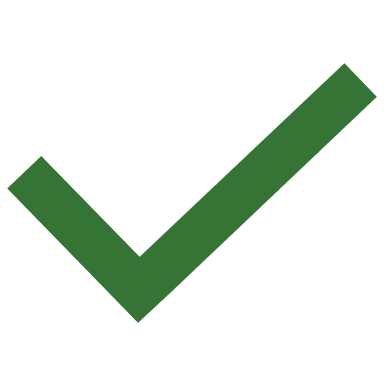 Election d’un ou plusieurs administrateurs/trices
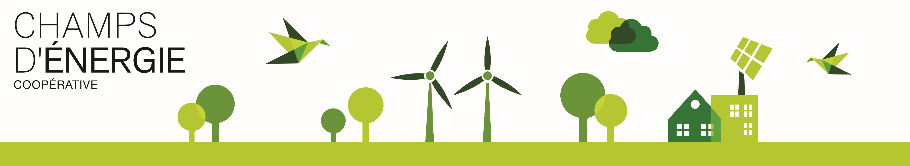 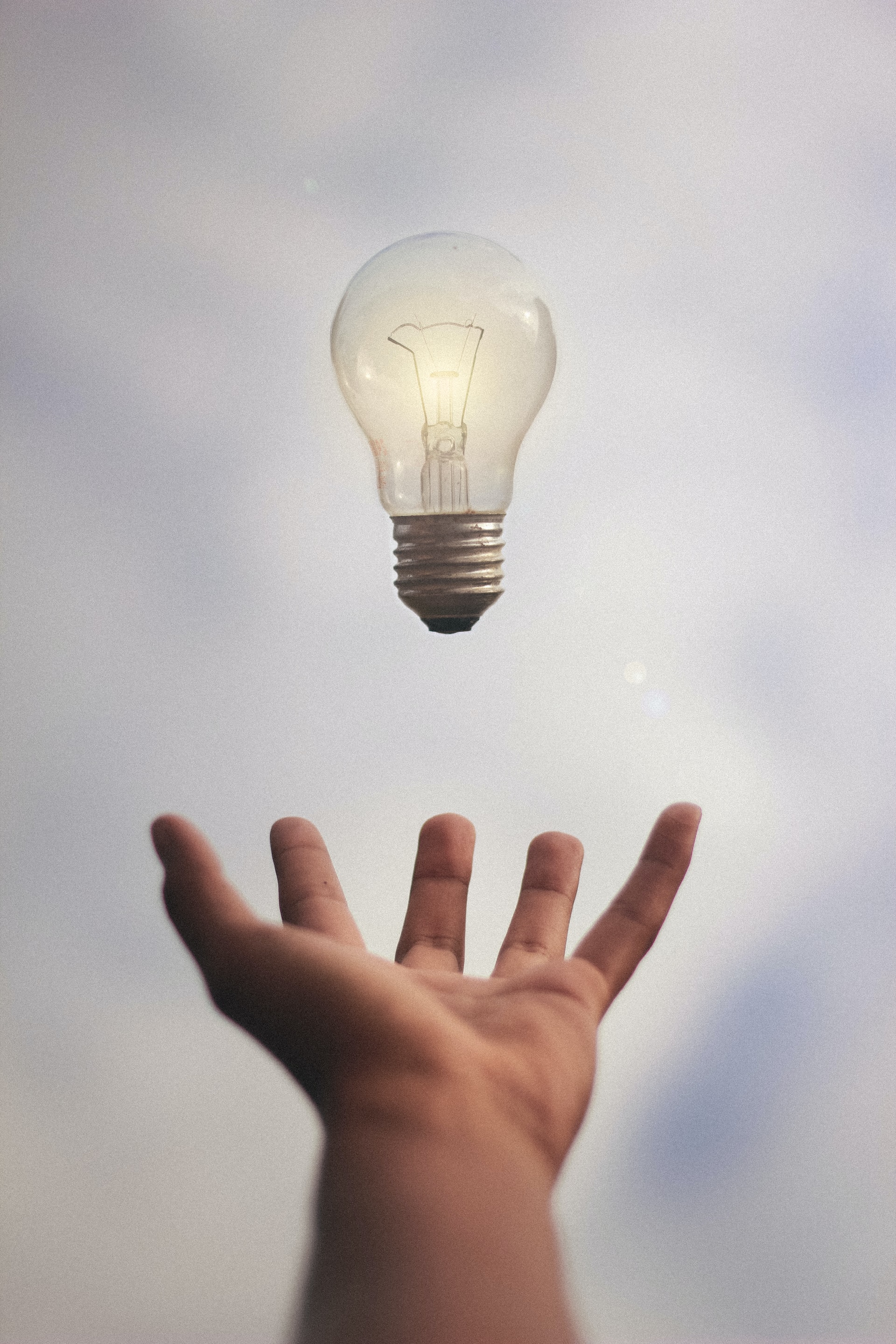 QUESTIONSRÉPONSESCLOTÛRE
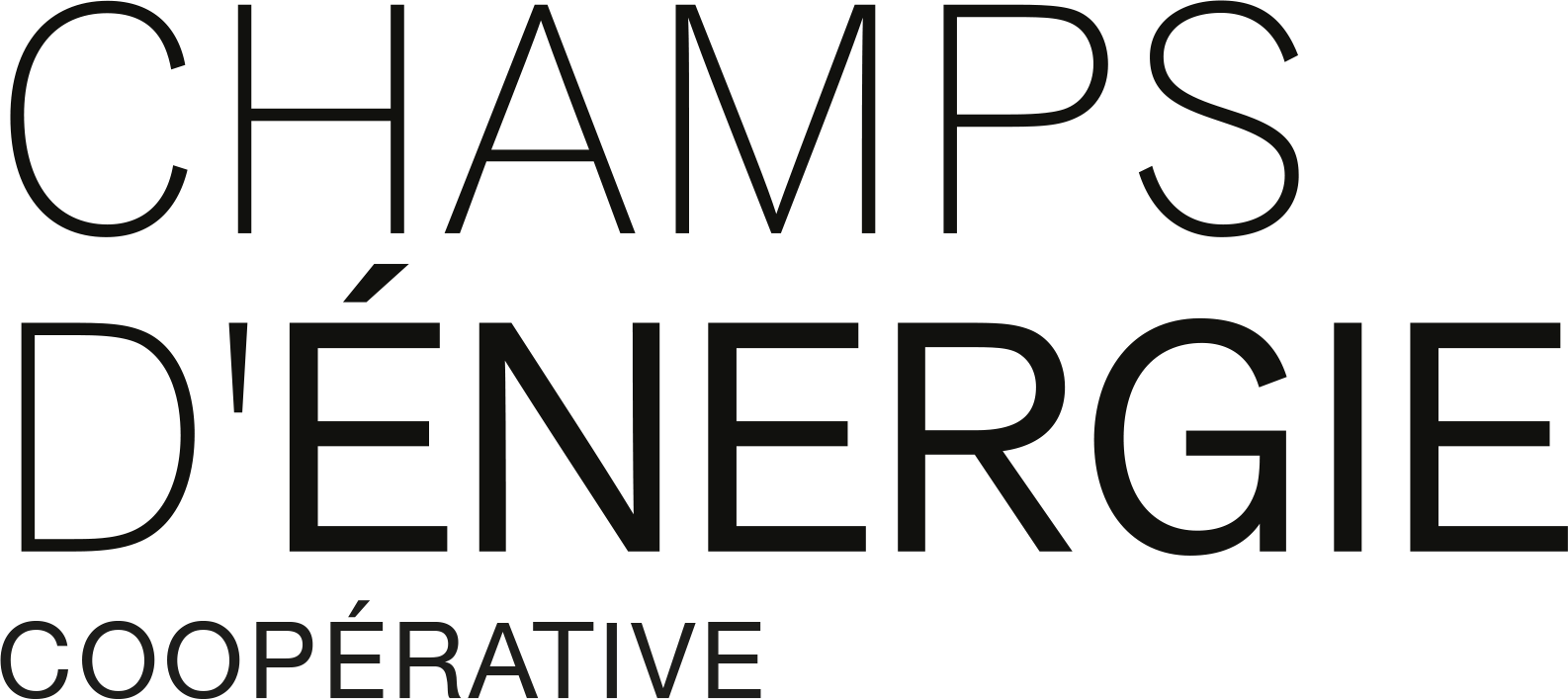 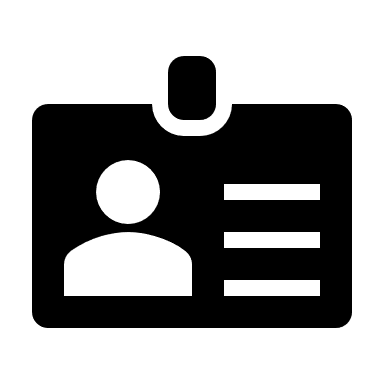 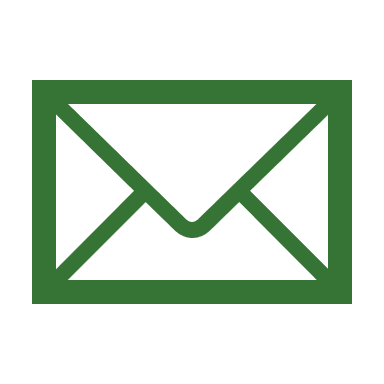 info@champsdenergie.be
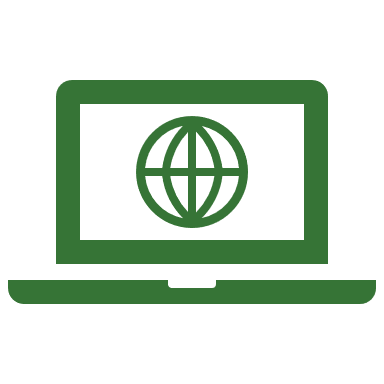 www.champsdenergie.be
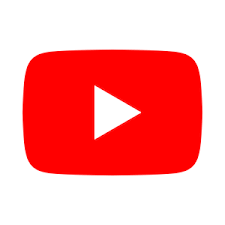 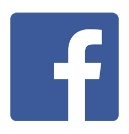 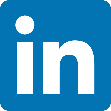 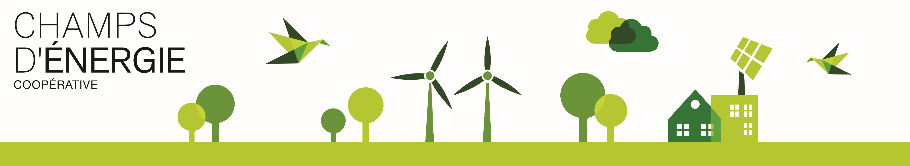